940nm or 319THz de K1FMS
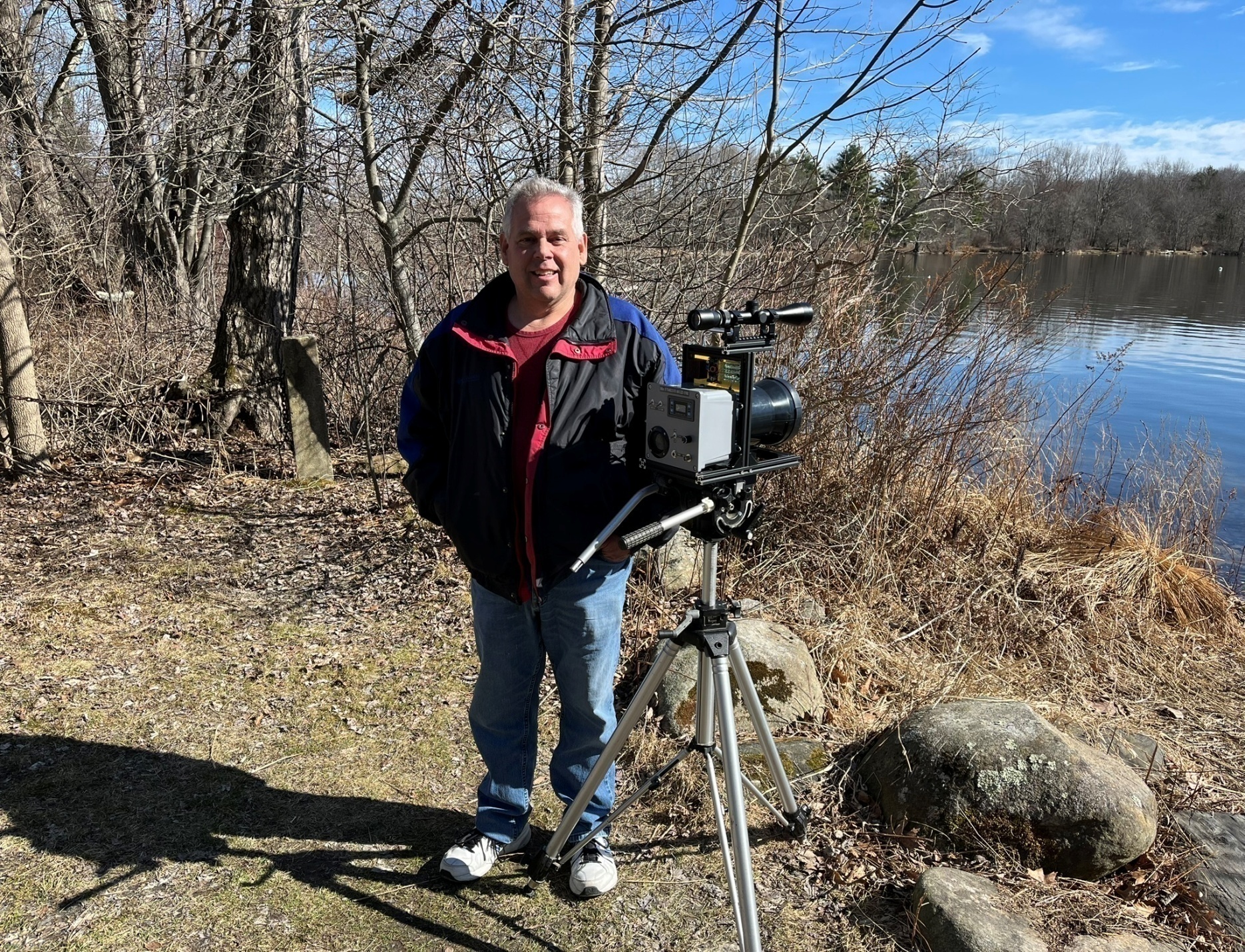 Blame it on W1VLF!
Paul posts on various microwave reflectors.
Paul shows it's not that difficult or expensive.
YouTube videos of his one way experiments.
2 Miles across Bantam Lake
4 Miles from Burlington to New Hartford
Paul was VERY helpful with Zoom meetings!
ETC.....
It's Paul's Fault!
John & Fred's Excellent Adventure!Walsingham Park, Seminole, FL
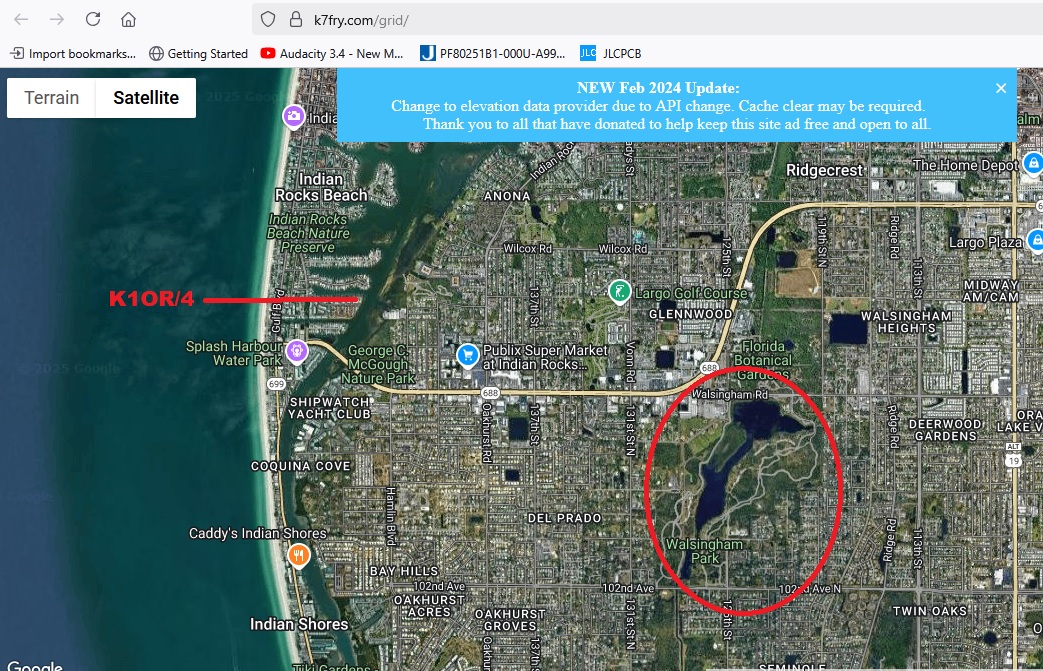 K1OR Rigs
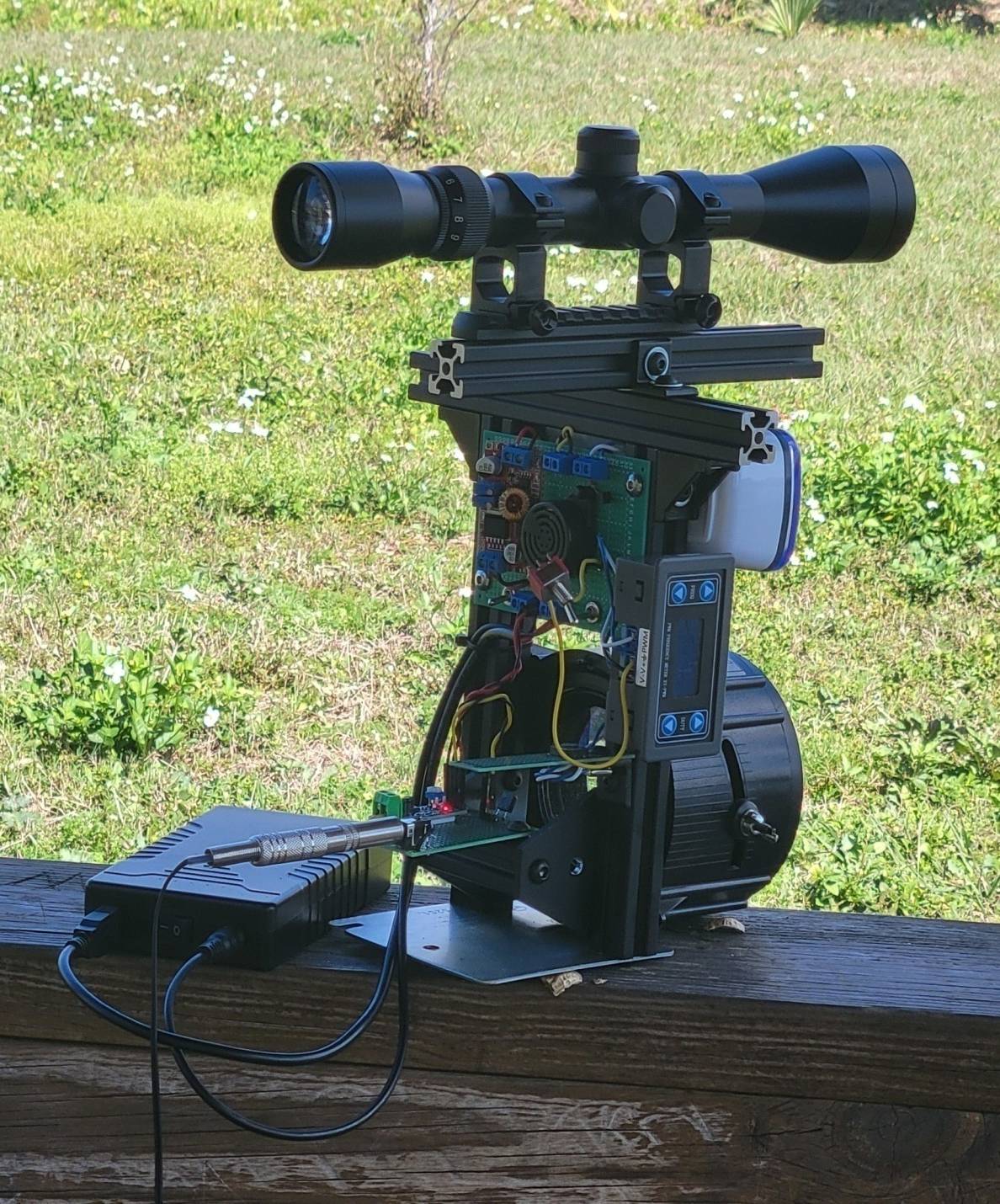 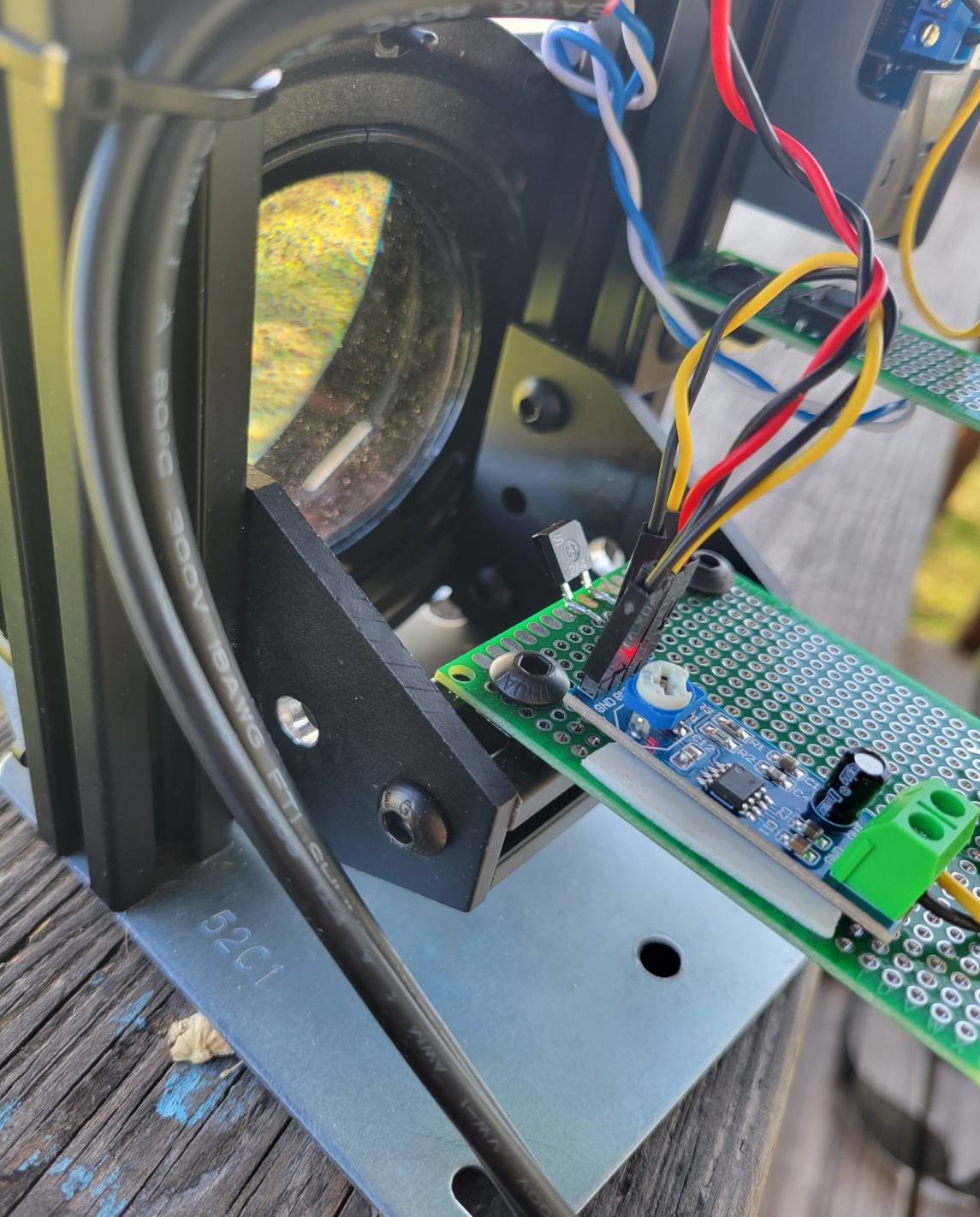 Where to try a QSO?
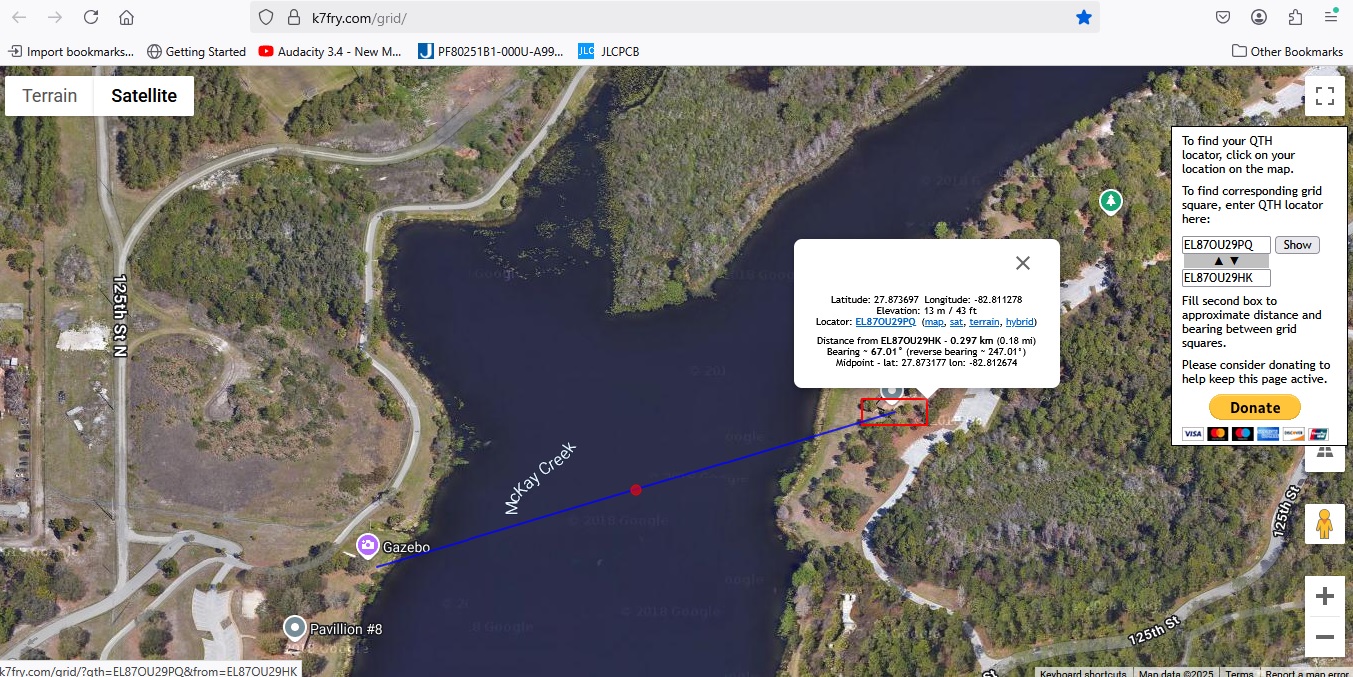 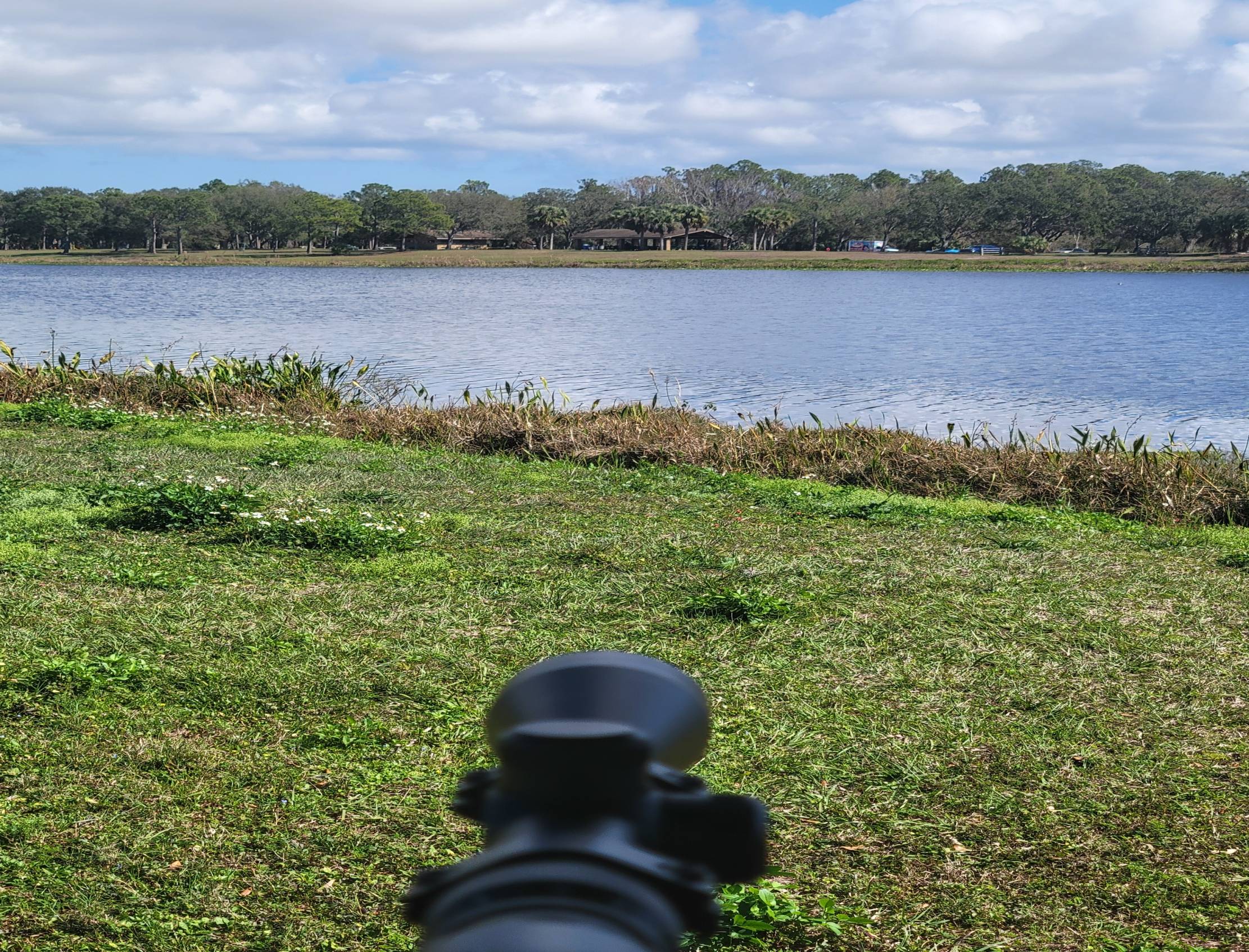 1kM Path
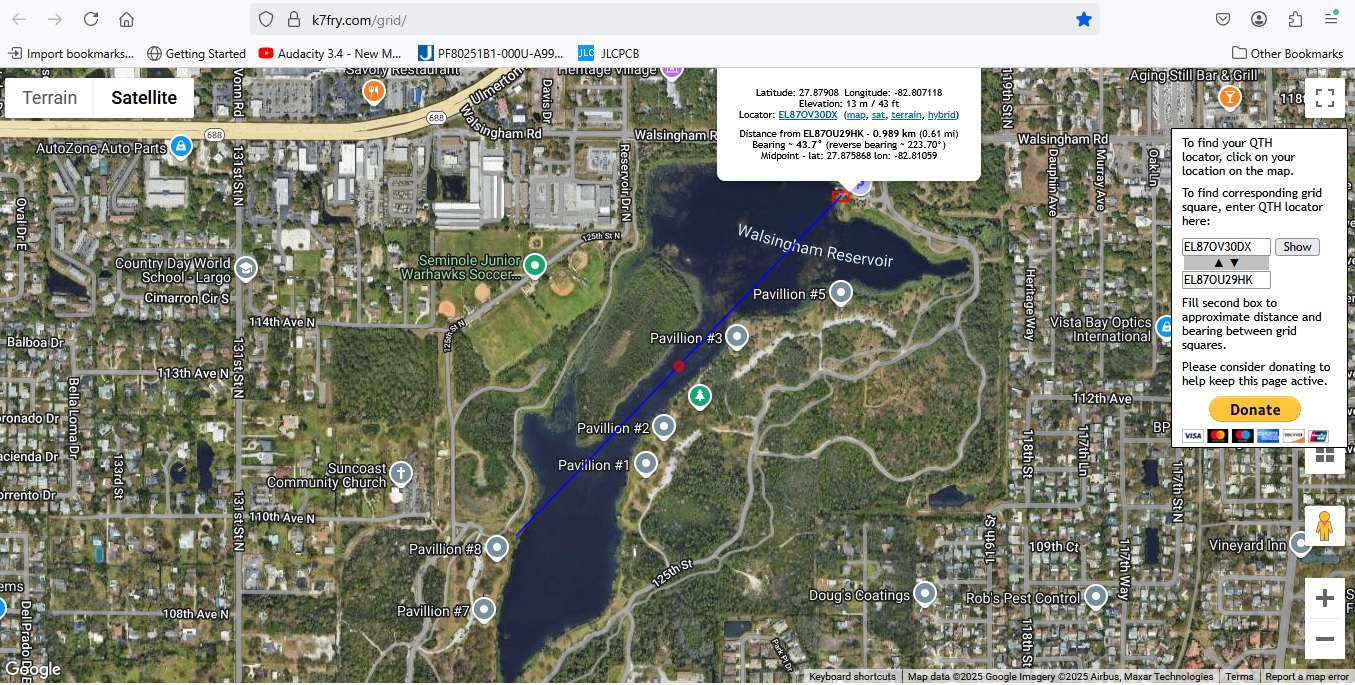 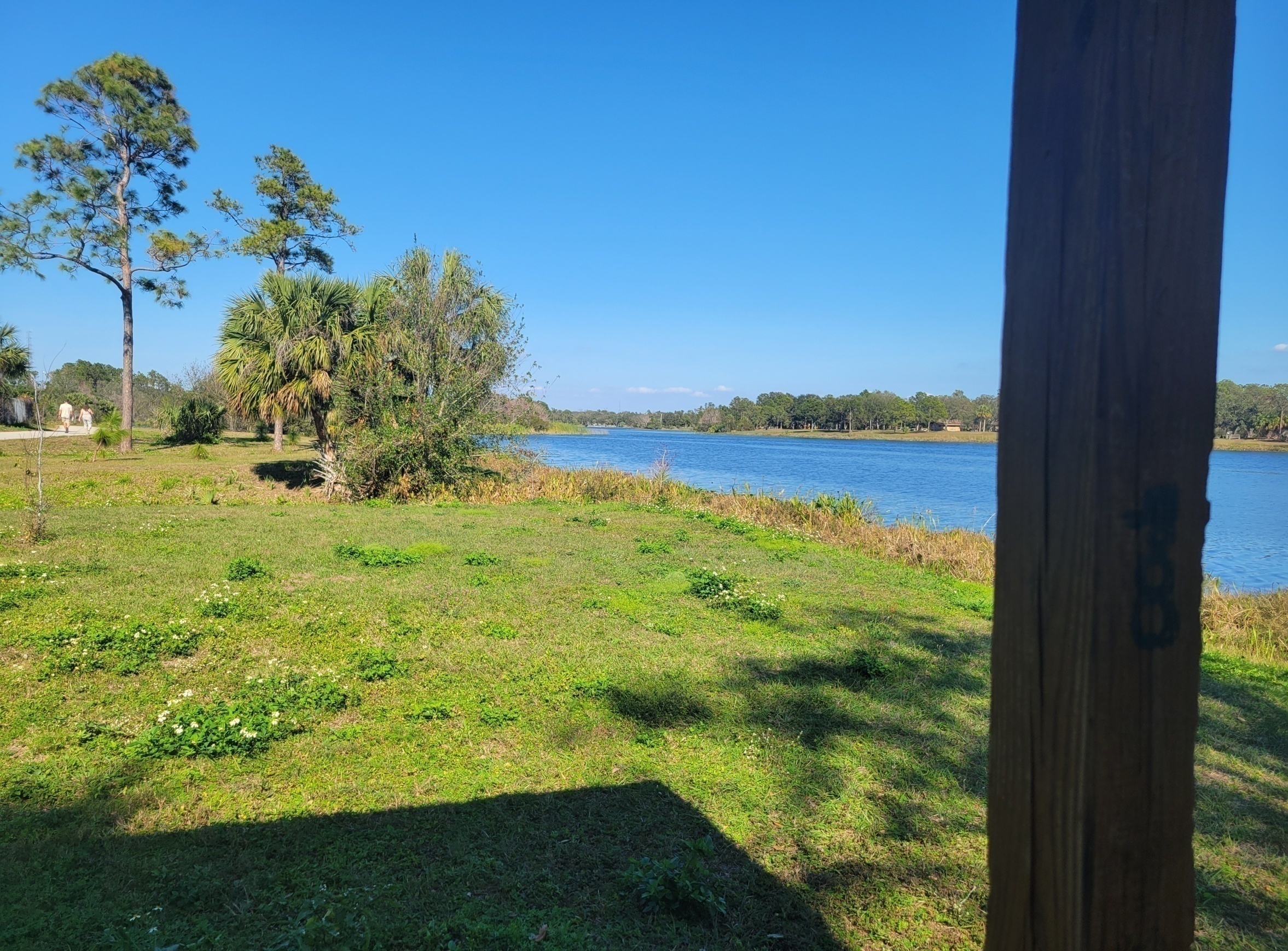 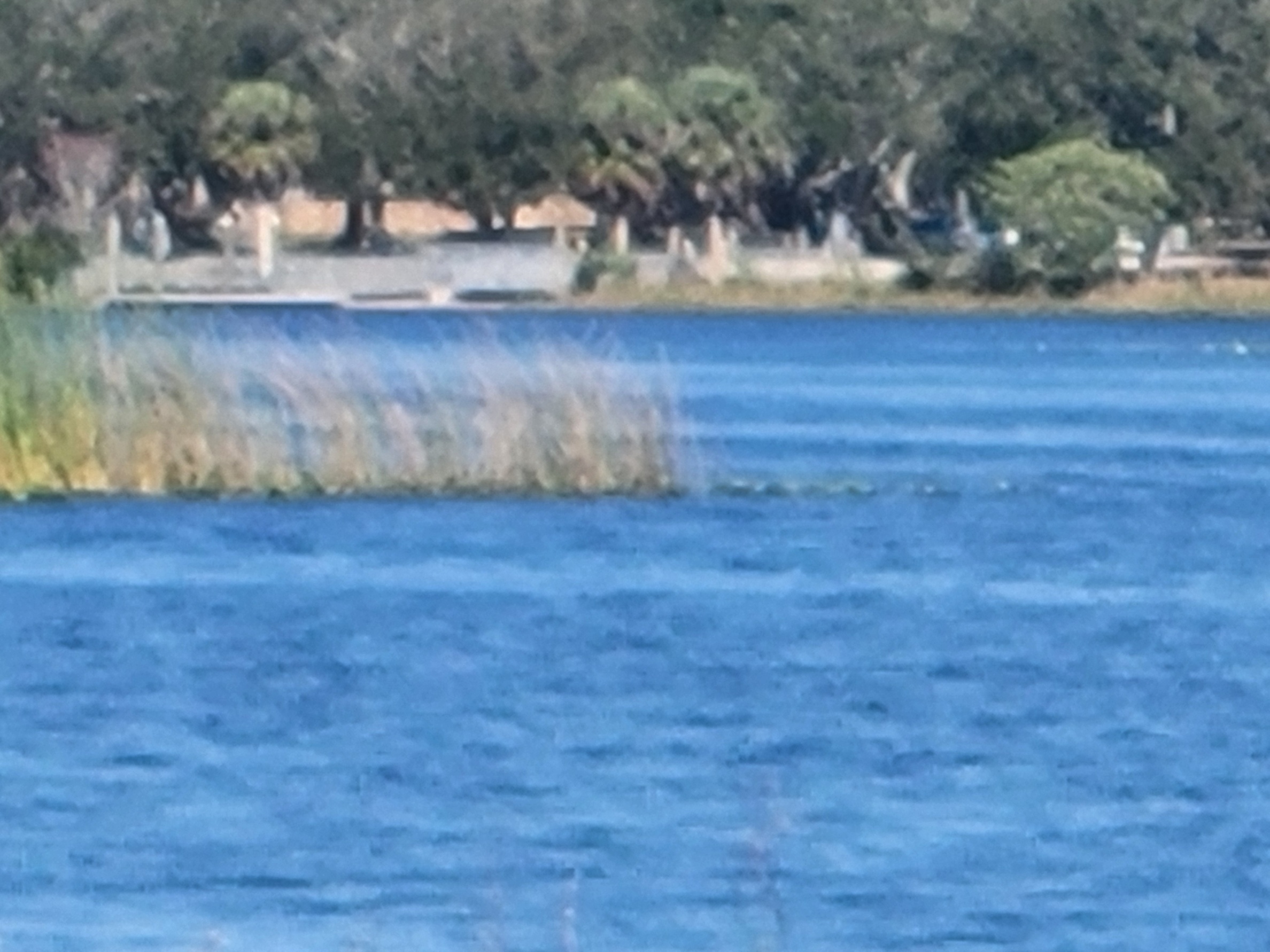 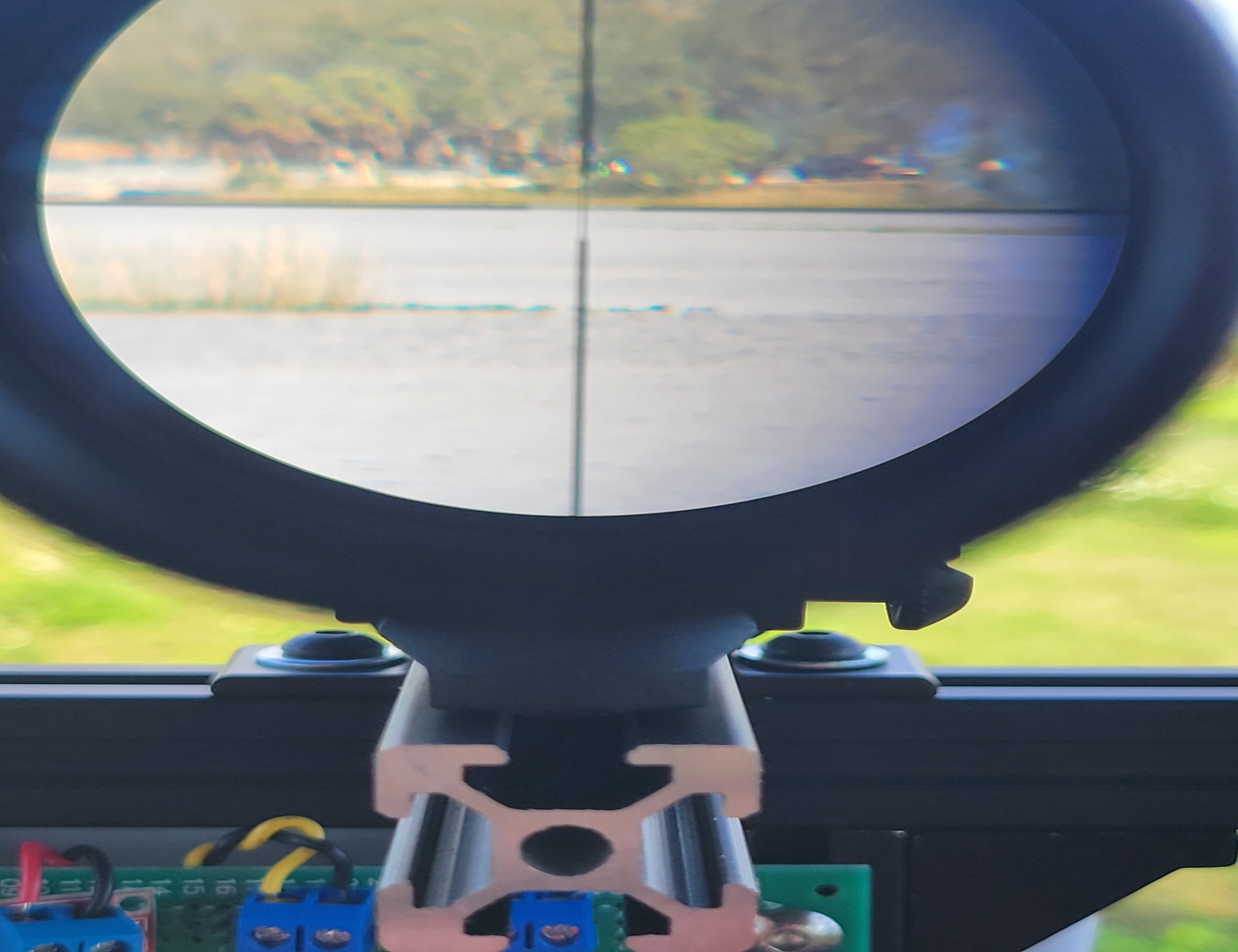 John’s End of the Path
Time To Start Building!!
I Need a Weak Signal Source
9V Battery Powered
0 to 100kHz
0 to 100% Duty Cycle
1k ohm resistor in series 
6 Degree or 30 Degree LEDs
Built in a $1.99 Tea Case
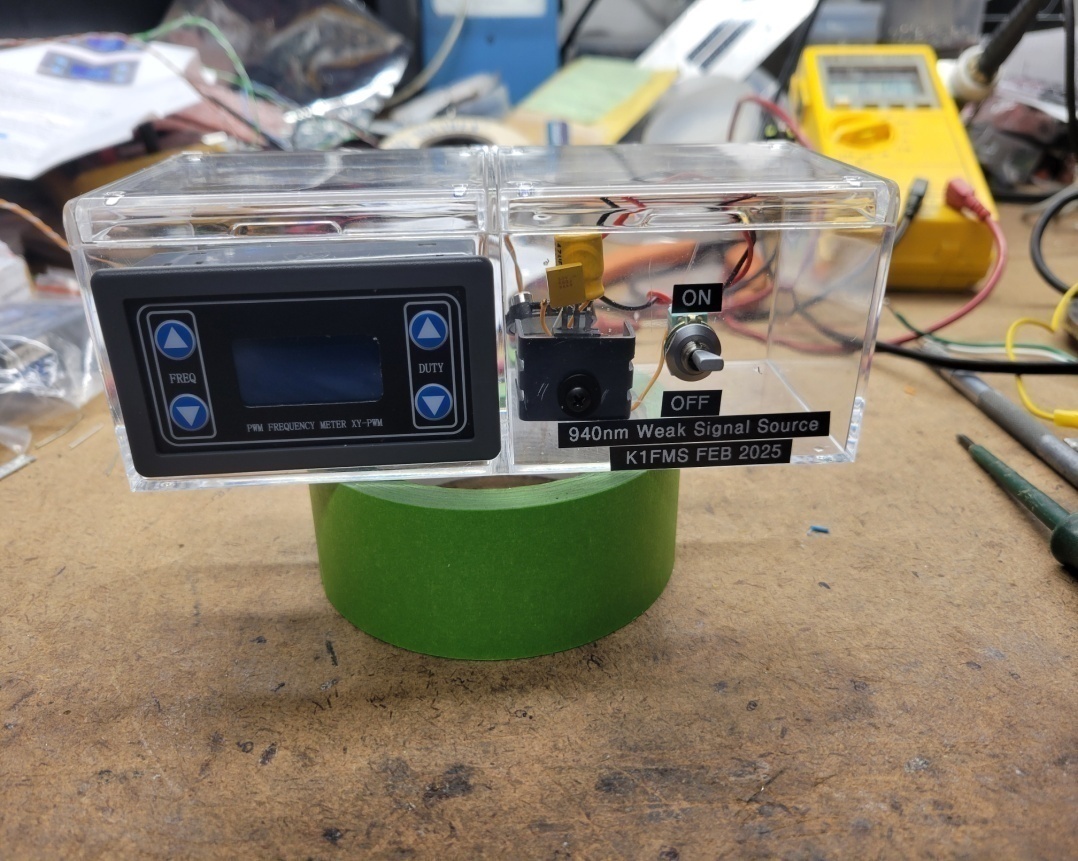 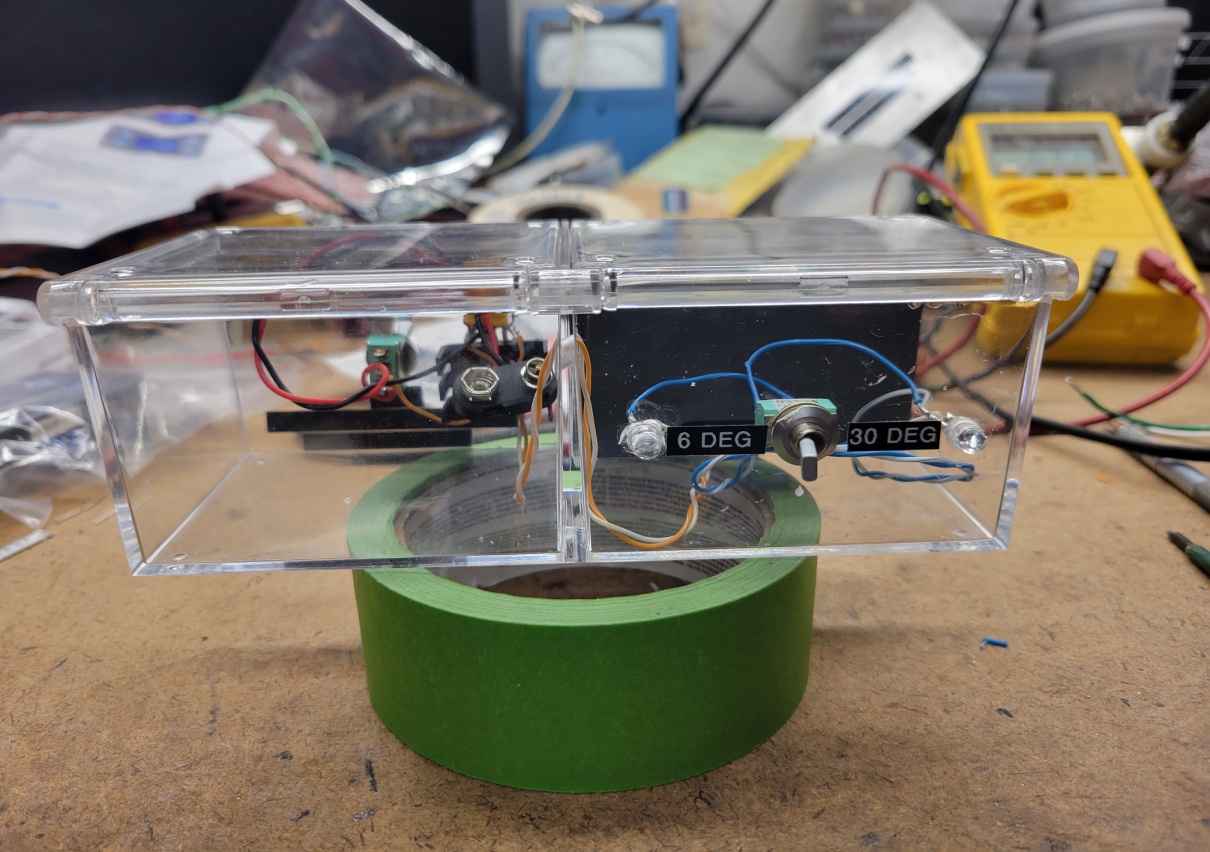 VE2UG RX Boards
Rene’s layout
Based on KA7OEI and K0XL designs
OPT101 Combination Detector / Trans-Impedance Amplifier
OpAmp gain stage and audio speaker driver
Boards from JLC PC Board were CHEAP!
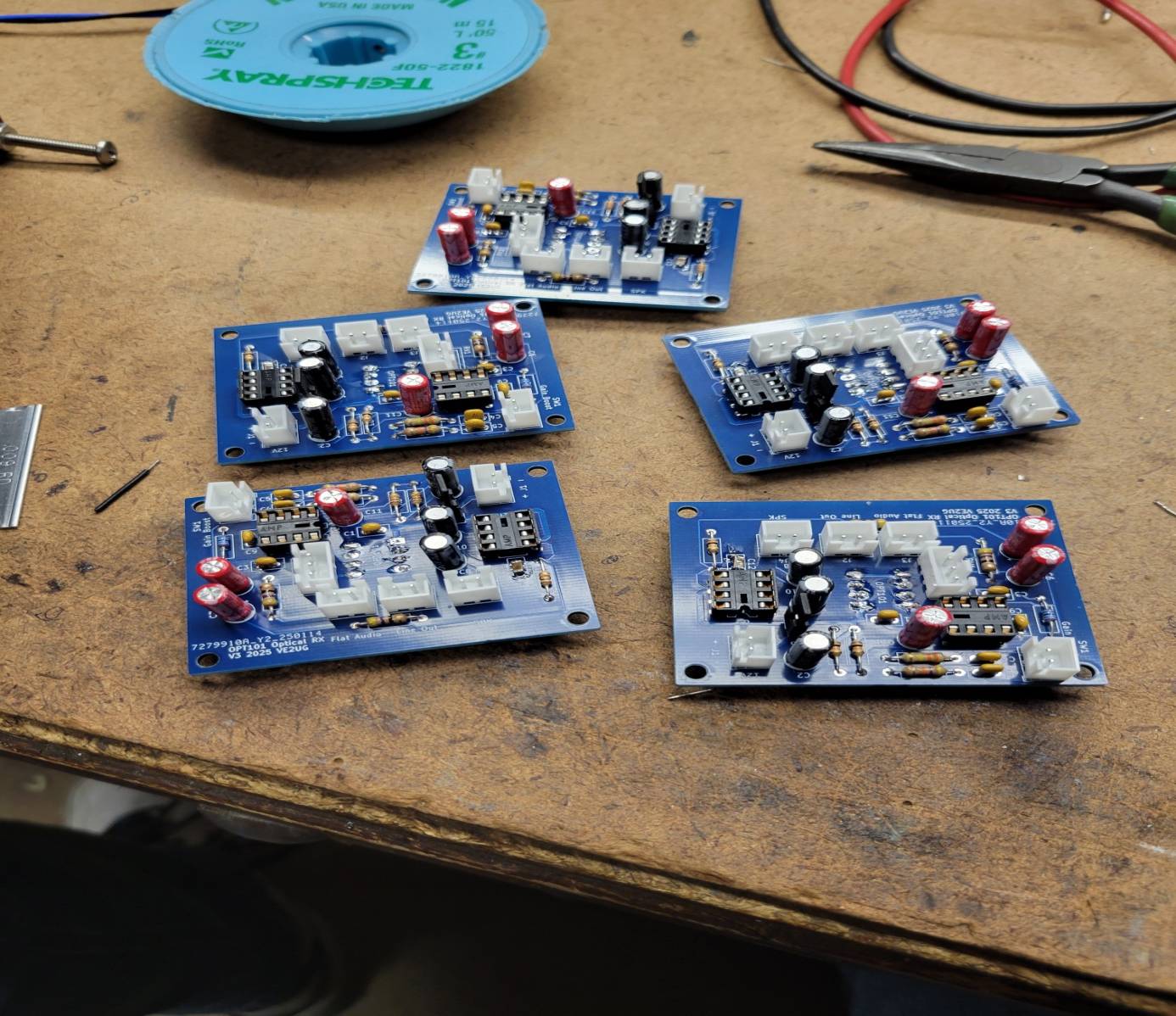 RX Antenna Gain
Eye Loop = ~30dB

3” Projection TV Lens = ~60dB

5” Projection TV Lens = ~66dB
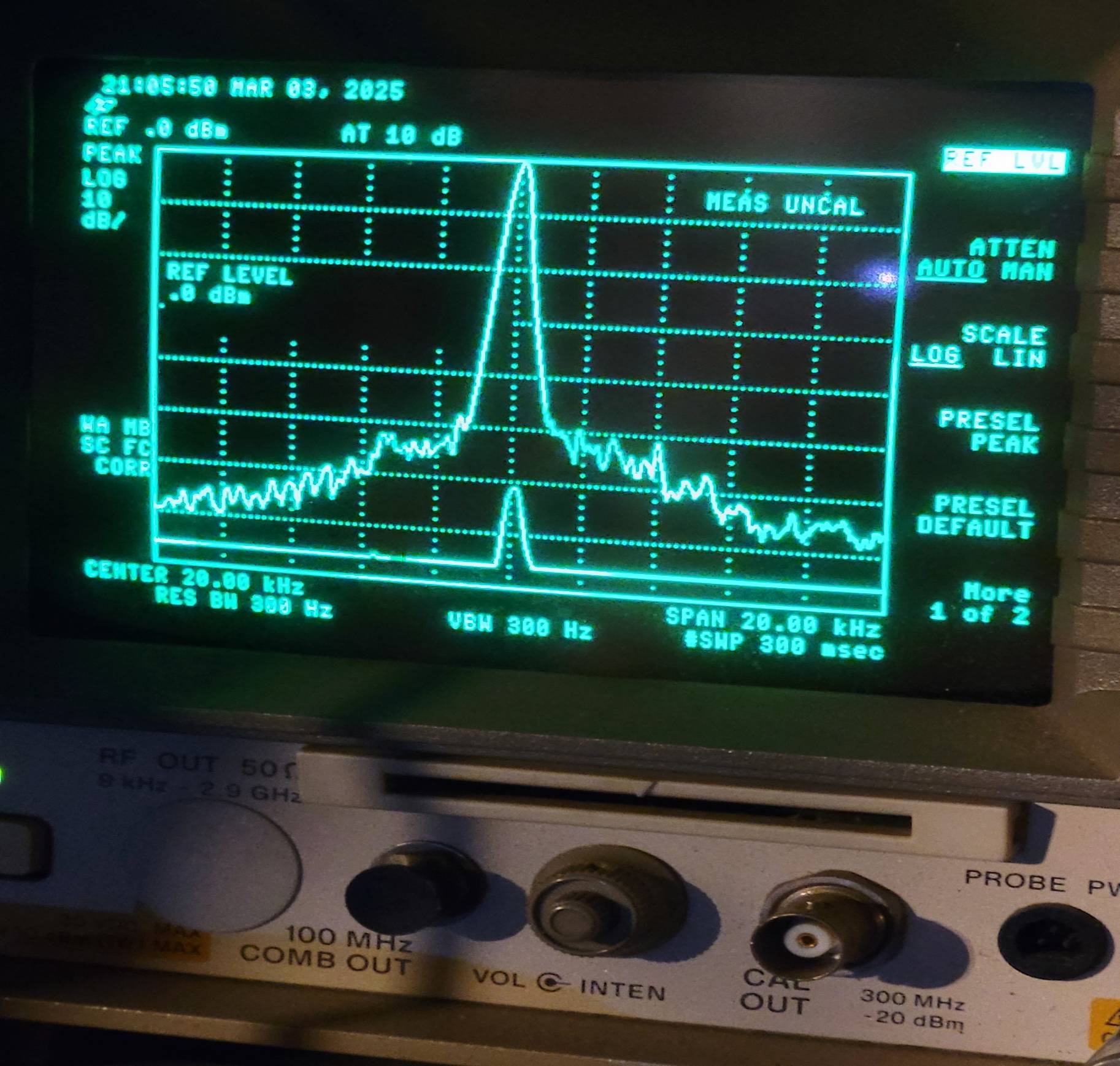 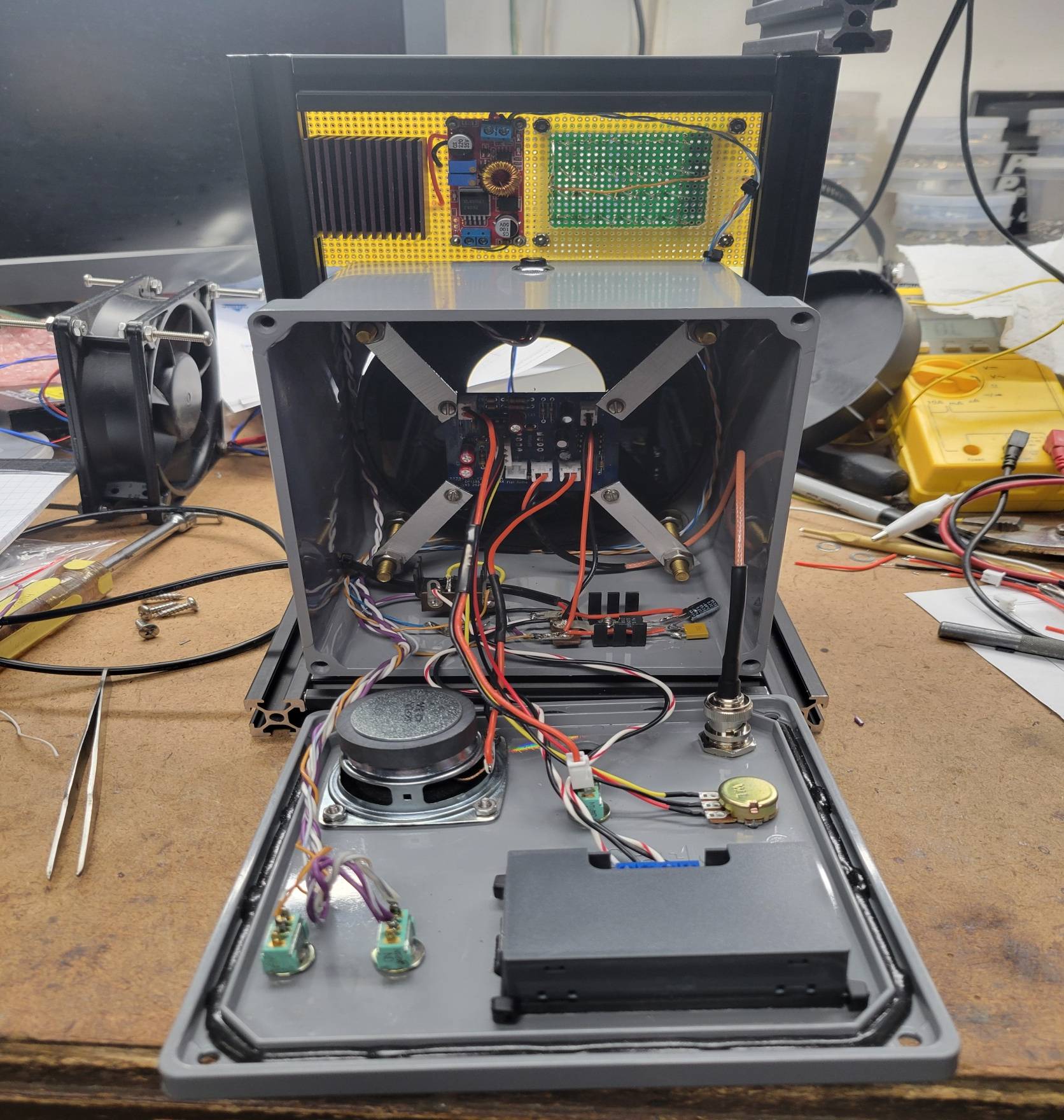 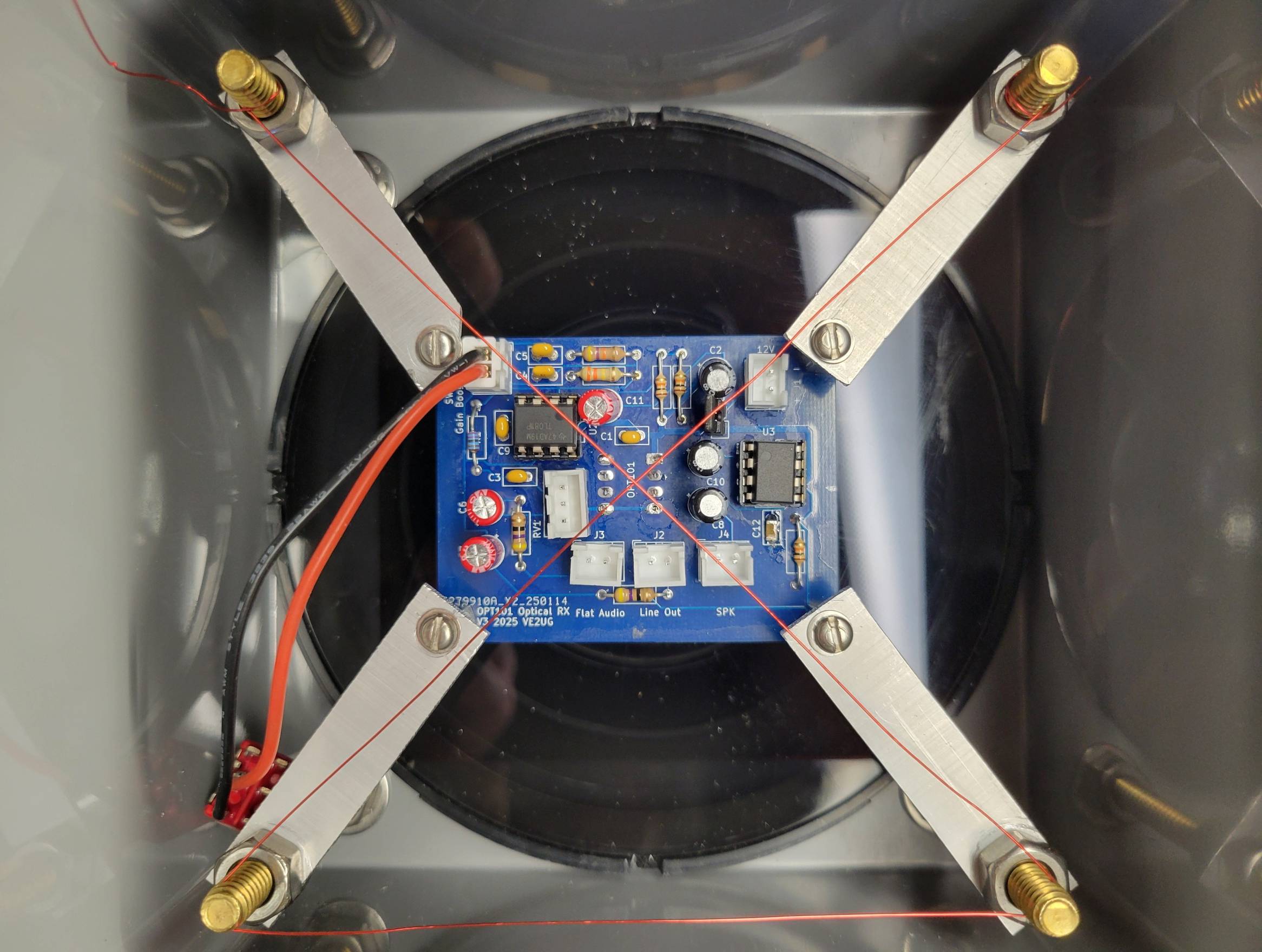 TX Time
How Many LED's?
How to connect them...LEDCalculator.net
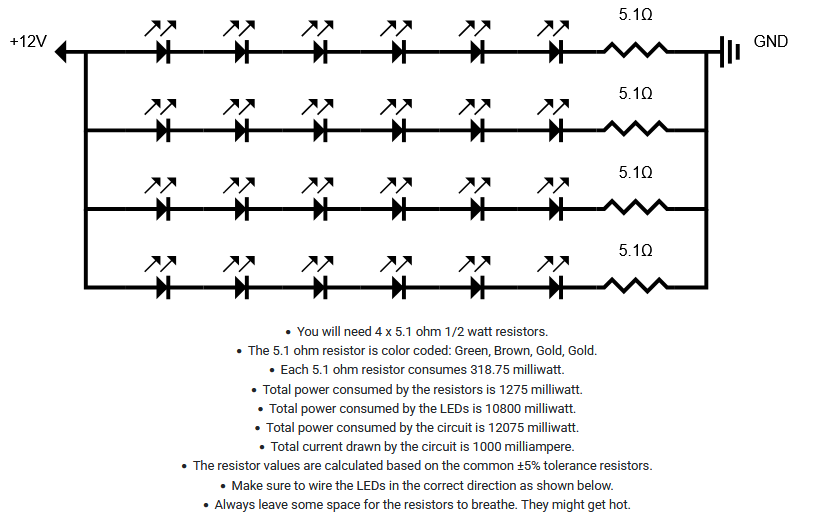 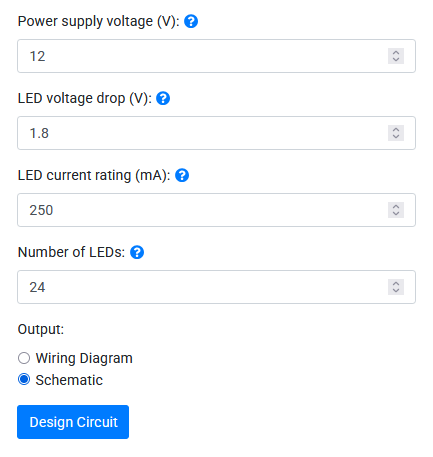 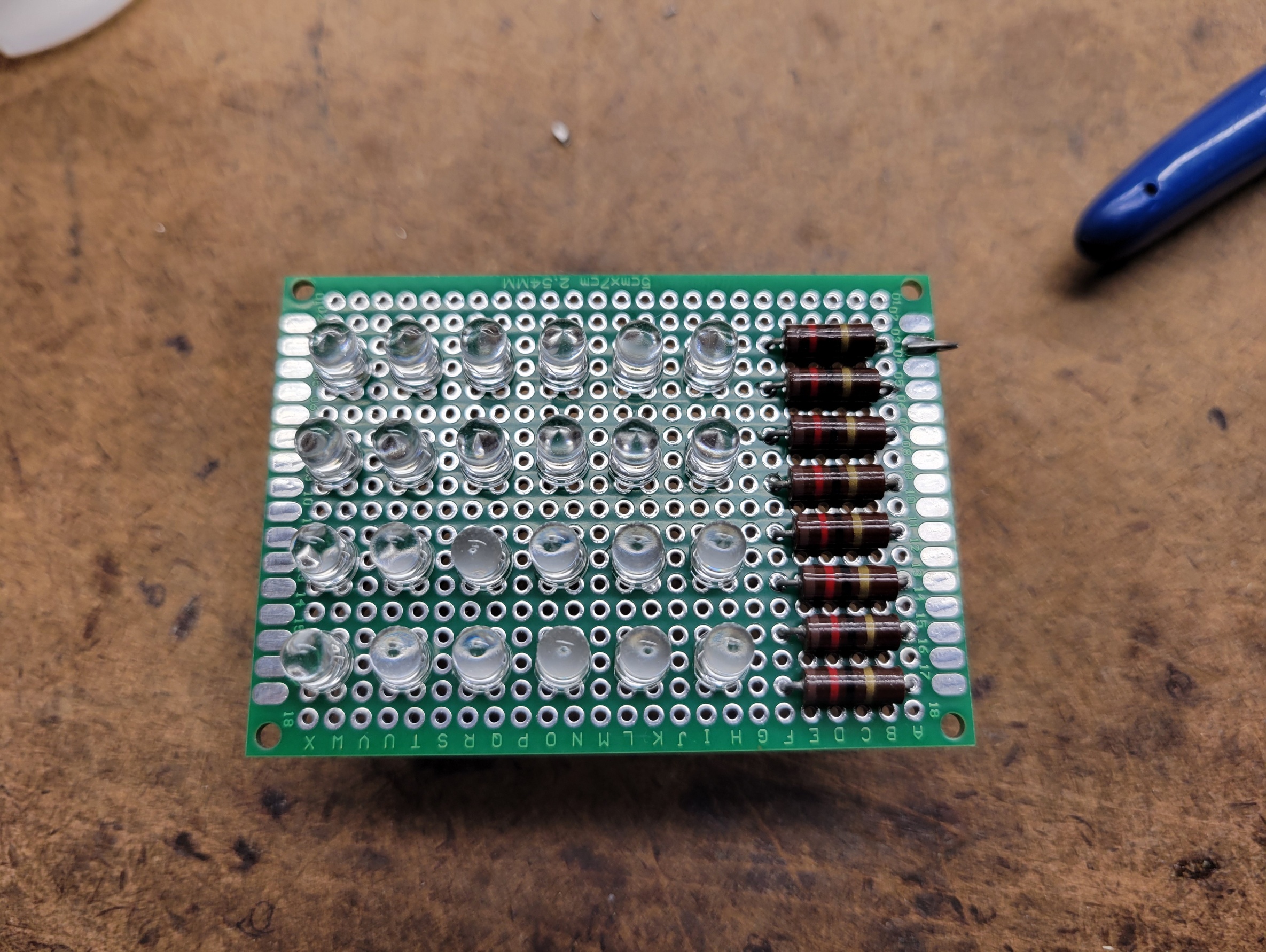 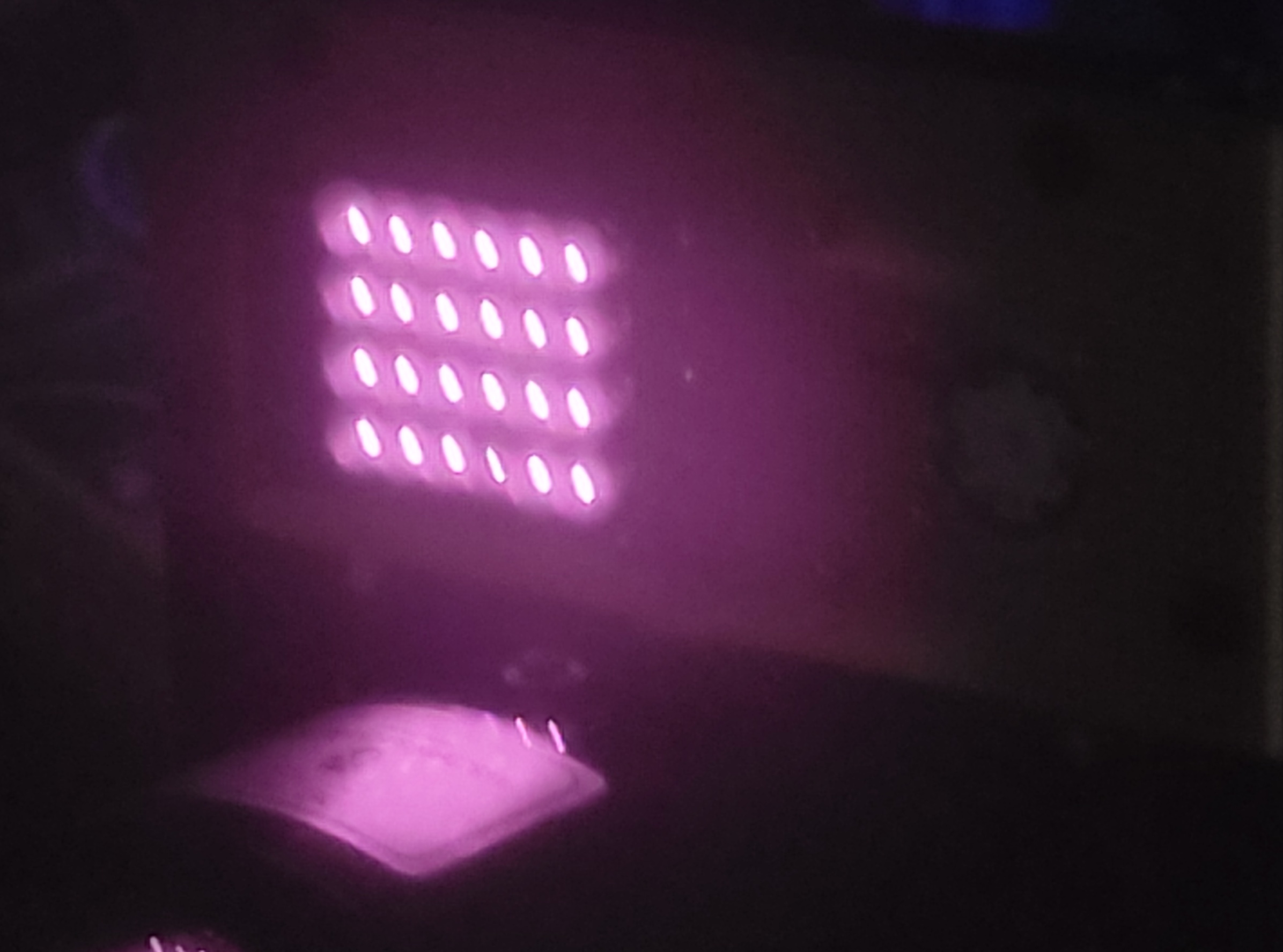 K1FMS Rigs
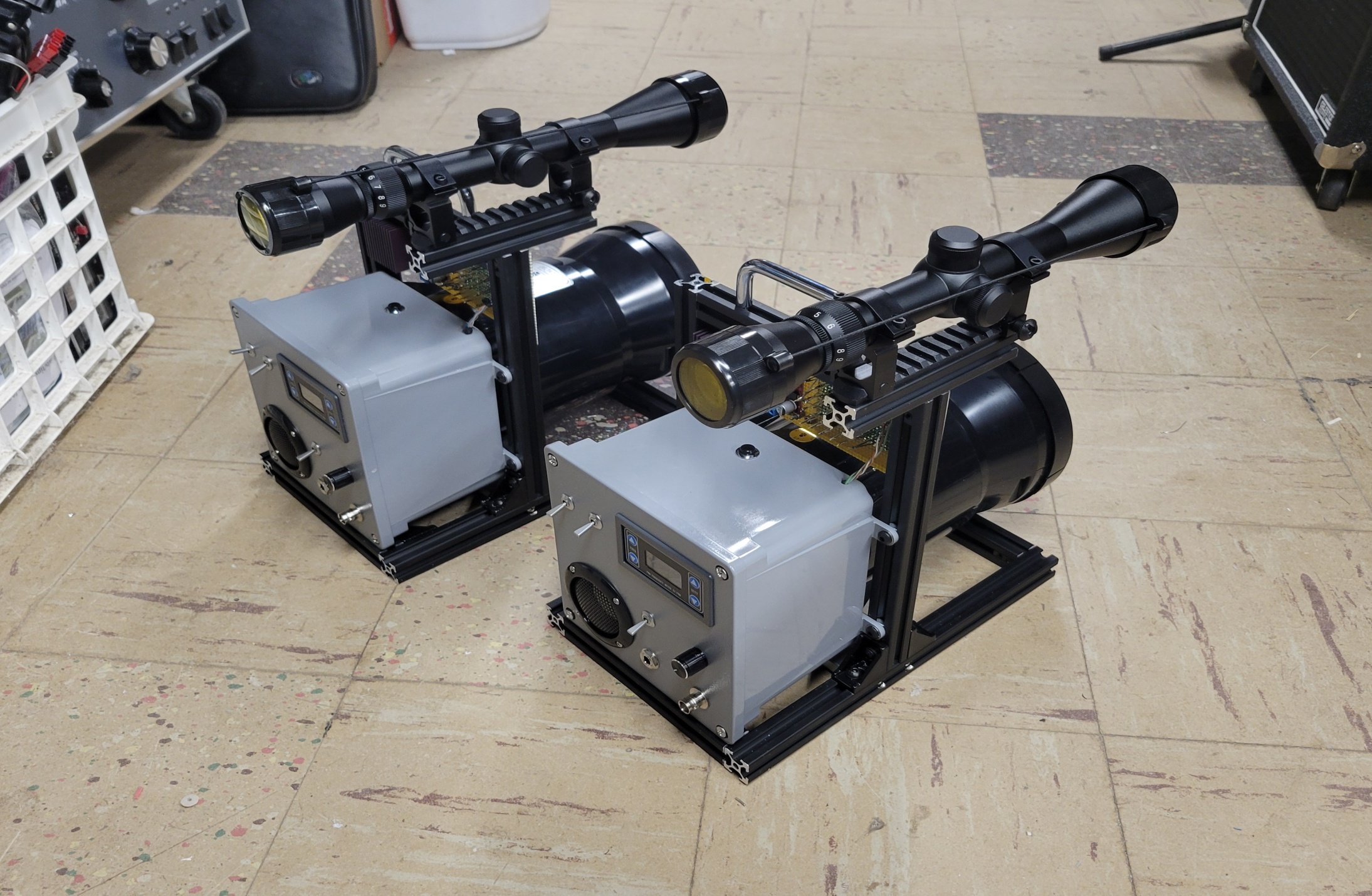 Time to go try these out!
Get with Paul and do some tests and tweaks at his QTH
Work Paul across his yard about 250 feet.
Take the lens cap off!
Off to Bantam Lake for a real QSO!
Bantam Lake, Morris & Litchfield, CT
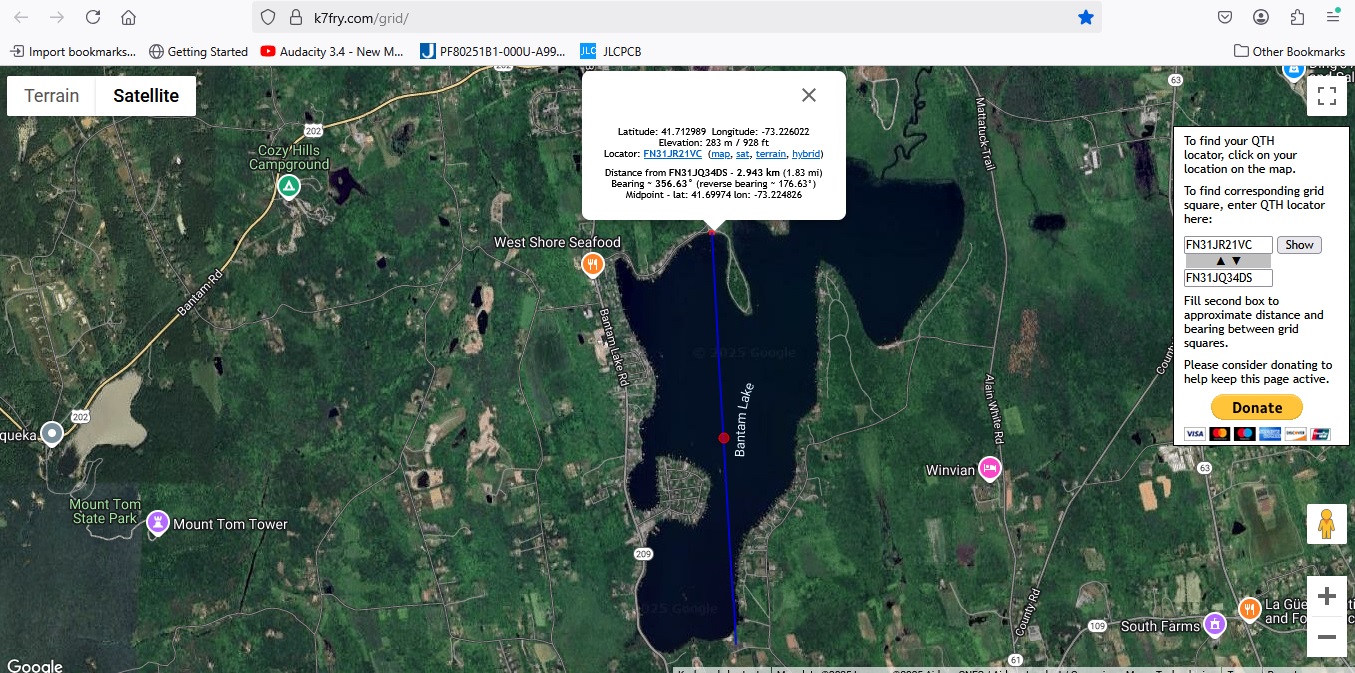 Bantam Lake
Receivers oscillate from too much sunlight.
Need 940nm filters!
Had to cover 80% of lens to calm down
Made the contact anyway!
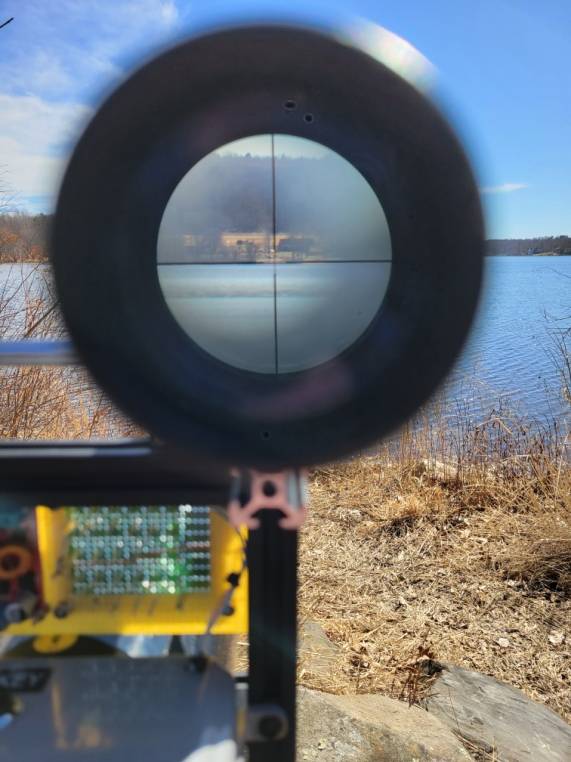 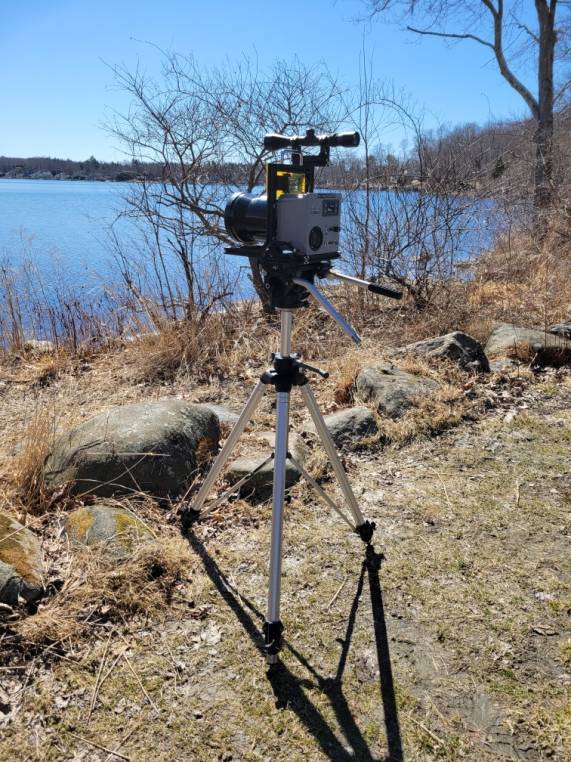 Bantam Lake Signal
Burlington to New Hartford
4 Mile Path
Sunny Day
Worked pretty easily!
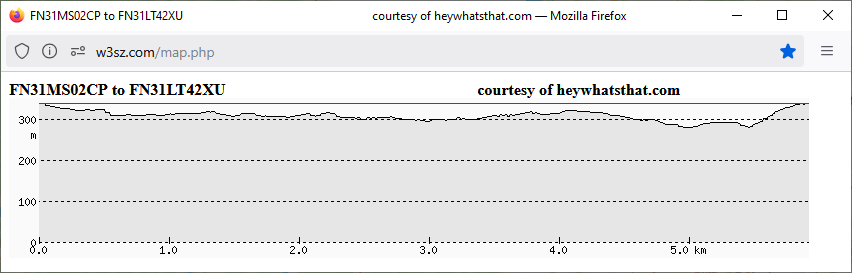 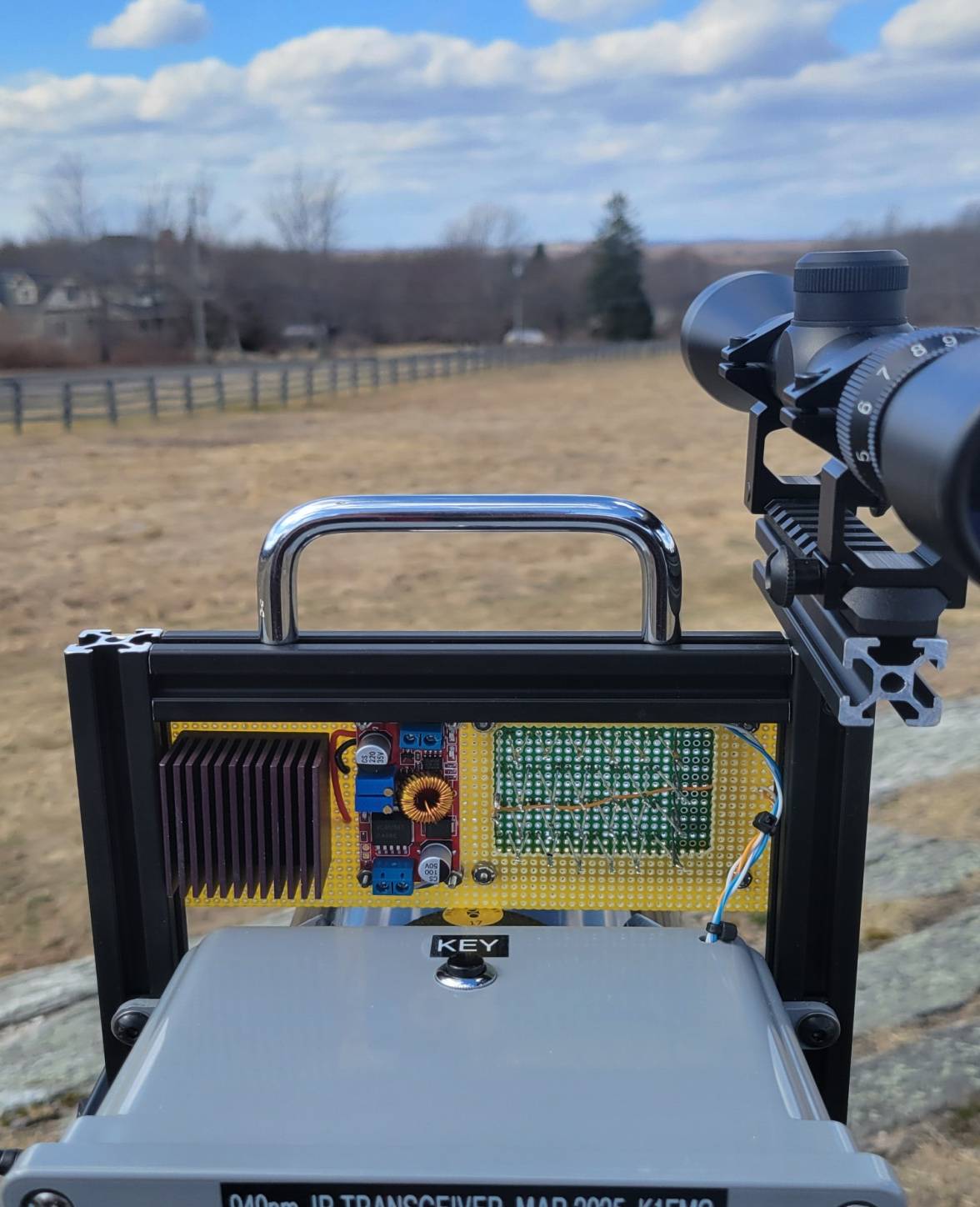 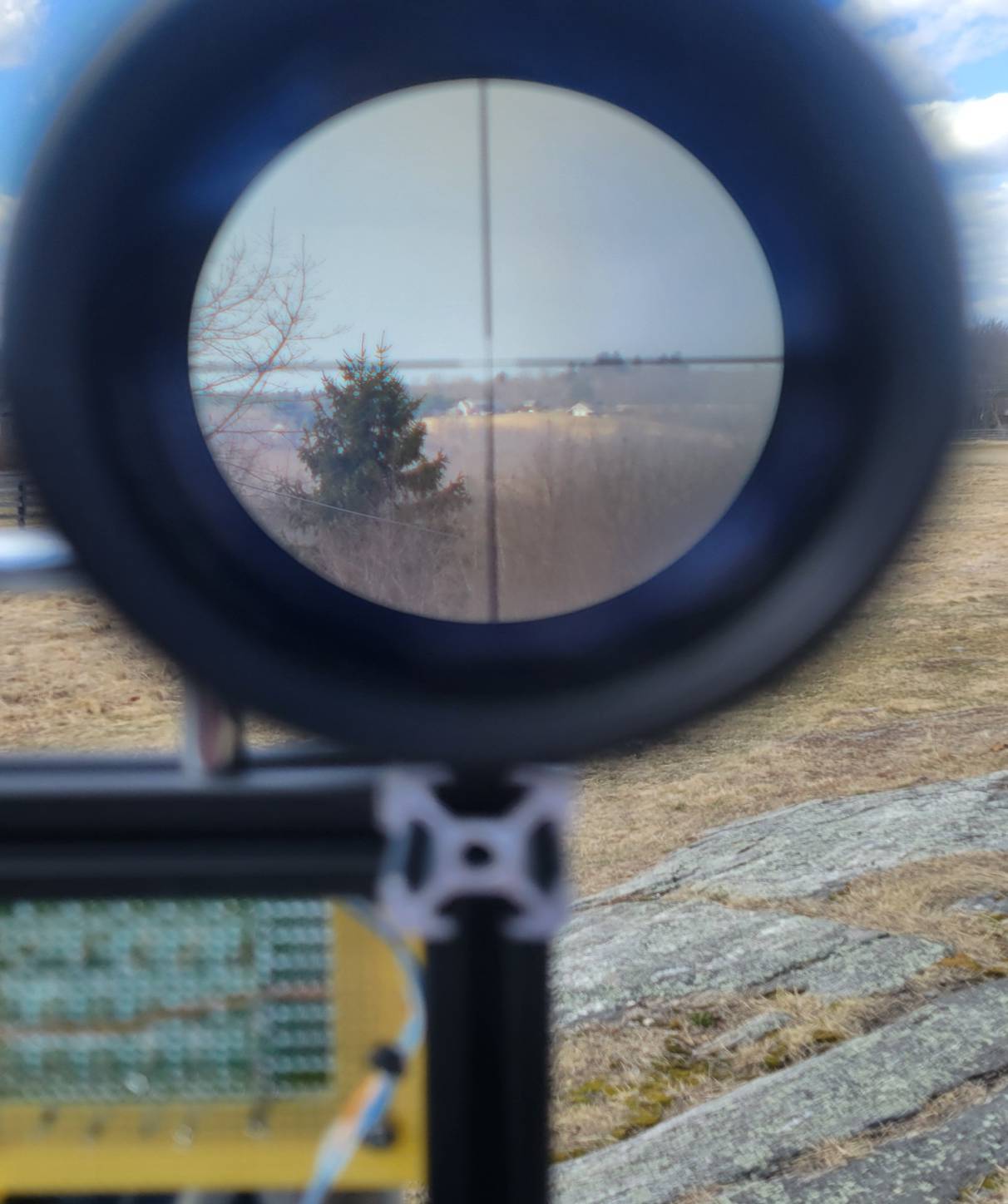 What next?  Longer Path!
Looked for about an 8 mile path.
Didn’t find anything.
Found a 14 mile path!
FN31SU76MJ to FN32QA65FC
Fox Hill in Rockville CT to Hill Top Farm in Suffield CT 
10 Digit Grids are IMPORTANT for path analysis!
You’ll see why…
First Attempt…
Path looks good online.




Paul can see my site through binoculars
I can’t see his site and no signals during daytime or night time!
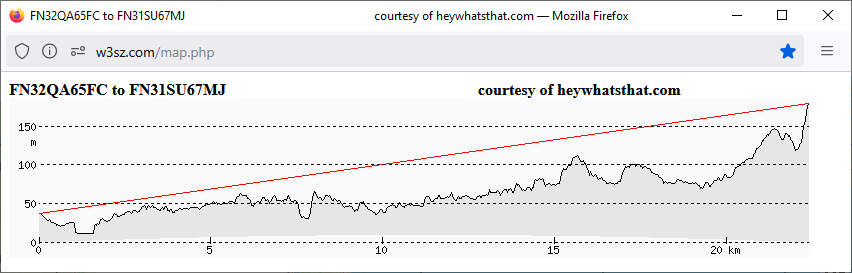 Rig Improvement
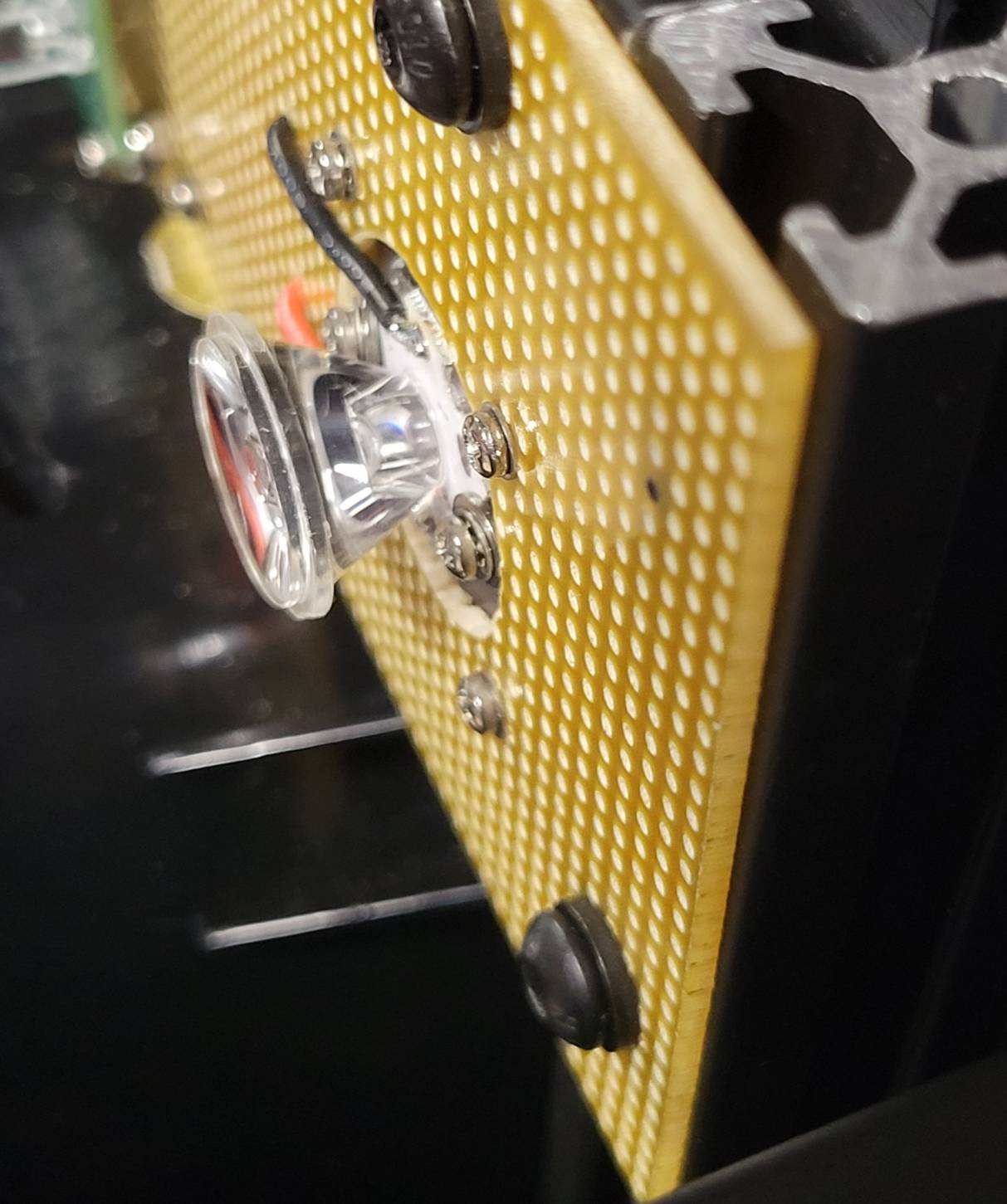 Added a 15 degree lens to the green “spotting” LED.
Make it easier to see at a long distance.
Second try….
Waited until dusk / night.
Still no signals.  
Can’t see Paul’s green LASER either!
I move on my end from…
FN32QA65FC to FN32QA65DG
About 200 feet farther away and about 10 feet higher
I can see his LASER!
I can hear his signal!
We make a QSO!
The Big Move!
Path Difference
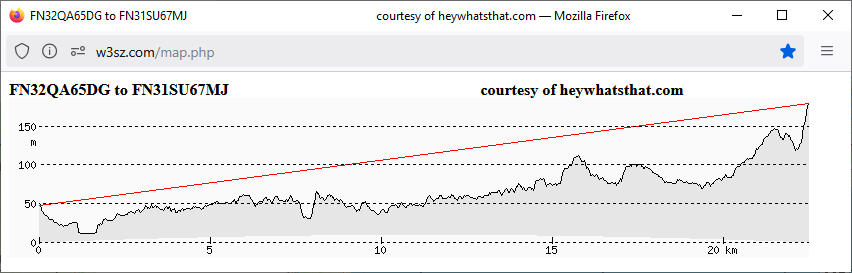 Rapid QSB… 20dB!
Let’s Look Closer
~17m or 55 Feet

Tree branches in the path
Let’s Try Again!
~30m or 98 Feet

Now we are clearing the trees!
I can see the monument tower on Fox Hill.
I can see the Green LED on my rig at Paul’s end
Way less QSB….no tree branches!
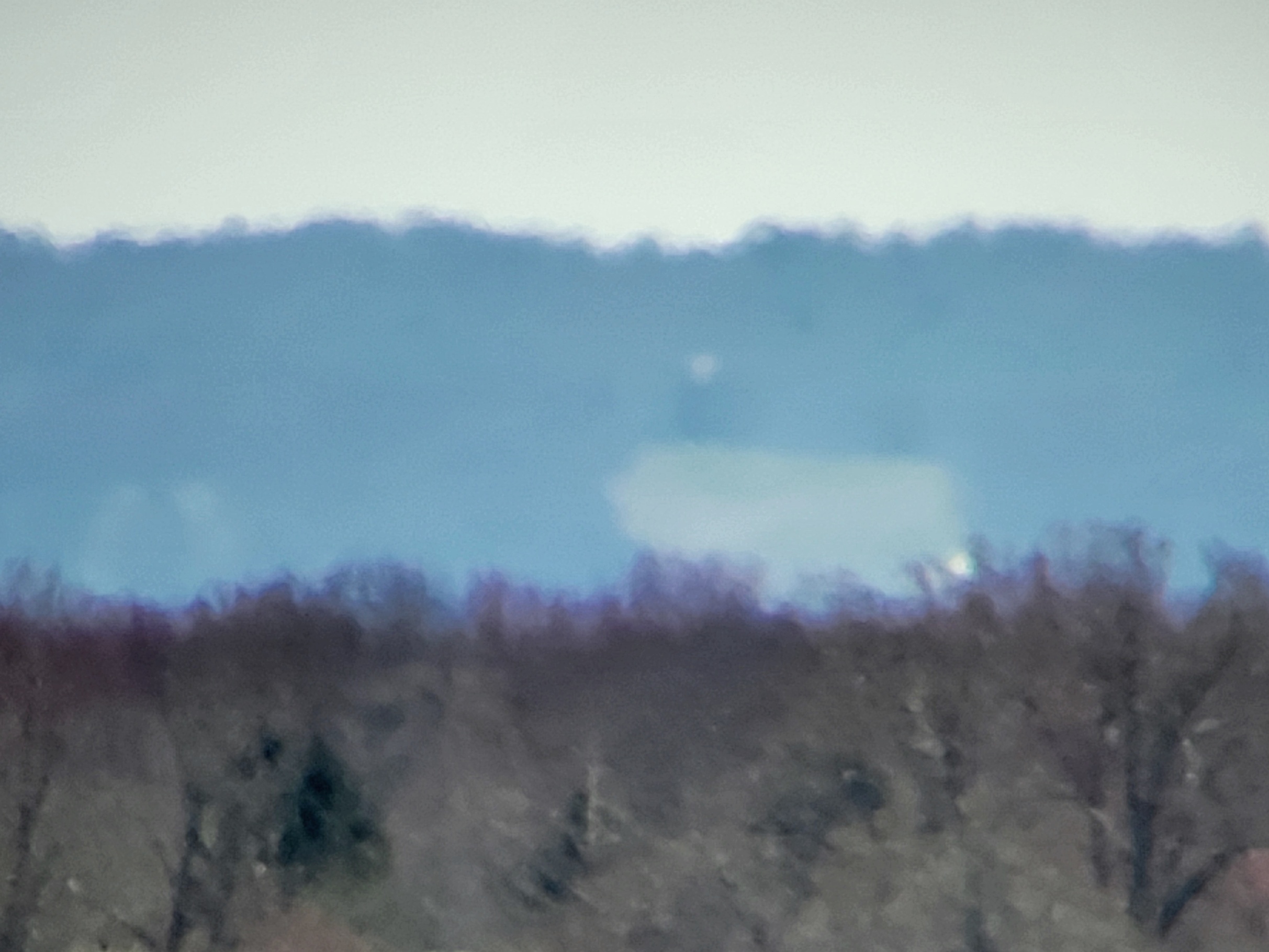 Monument Tower
New Location
Old Location
Less QSB ~ 5dB
What’s next?  Longer Path!
Did some more looking….
Found a nice 25 mile / 40km path across the valley.
Johnson Memorial Hospital (JMH)  Stafford, CT
FN31TX25XH
Mary Edwards Land Trust (ME) West Granby, CT
FN31NX68IJ
Nice Path!
JMH from Mary Edwards
Set Up At JMH
Now We Wait For Sunset
Why??
Sun produces LOTS of 940nm “noise”.
Average daylight lens cap off to on shows a noise floor change of about 15 to 20dB!
That’s a lot of RX sensitivity to give up!
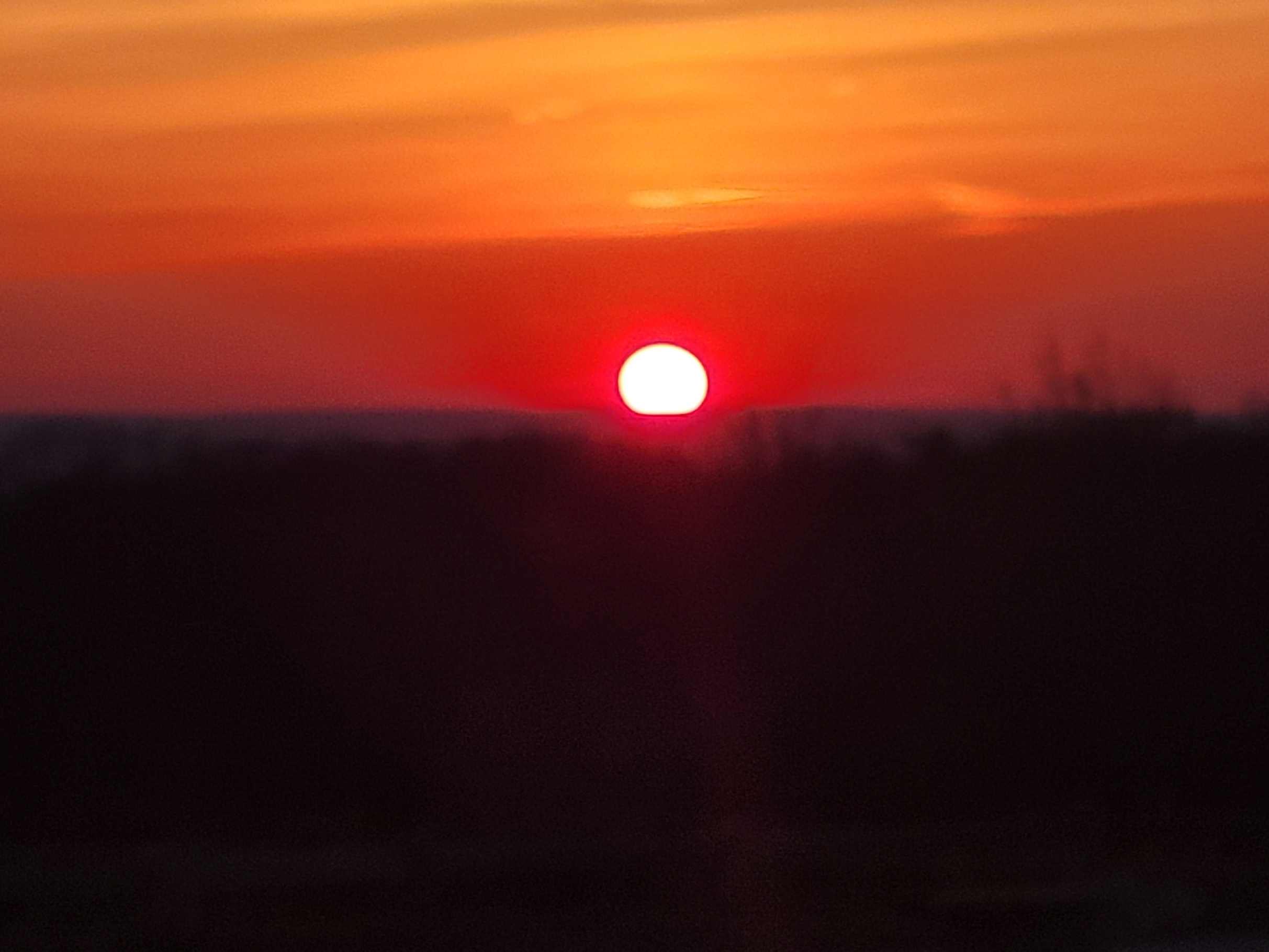 Mary Edwards
FN31NX68IJ
W1VLF Green LED from M.E.
First Attempt
Clear night…dry…dew point about 40 degrees
I start transmitting…
Paul finds my signal pretty quickly!
Good signal about 35dB above the noise!
He’s using his Avalanche Photo Diode RX
HUGE Advantage!
Paul transmits with his 140 LED array
I hear NOTHING…No spectrum, No trace, NOTHING!
My detector is the OPT101 on the VE2UG RX board.
It’s promising though as Paul easily heard me.
More Rig Improvements
Time to change to the photodiode / trans-impedance amplifier arrangement.
Mount the photodiode on an 8 pin IC socket
Can replace the OPT 101.
Add .1uf DC blocking capacitor so daylight doesn’t get to the TIA.
More Rig Improvements
Cut the pin 4 to pin 5 trace on the board. 
Wire in the trans-impedance amplifier module
More Rig Improvements
More TX Power!
Found these security LED “flood lights” on Amazon.
9 degree beamwidth 
18 Watts / $20
Amazing how that buck a watt thing works!
Nicknamed it                “The Afterburner”
QRO is good!
Built A Power Meter
24 LED Array TX
The “Afterburner” +10dB!
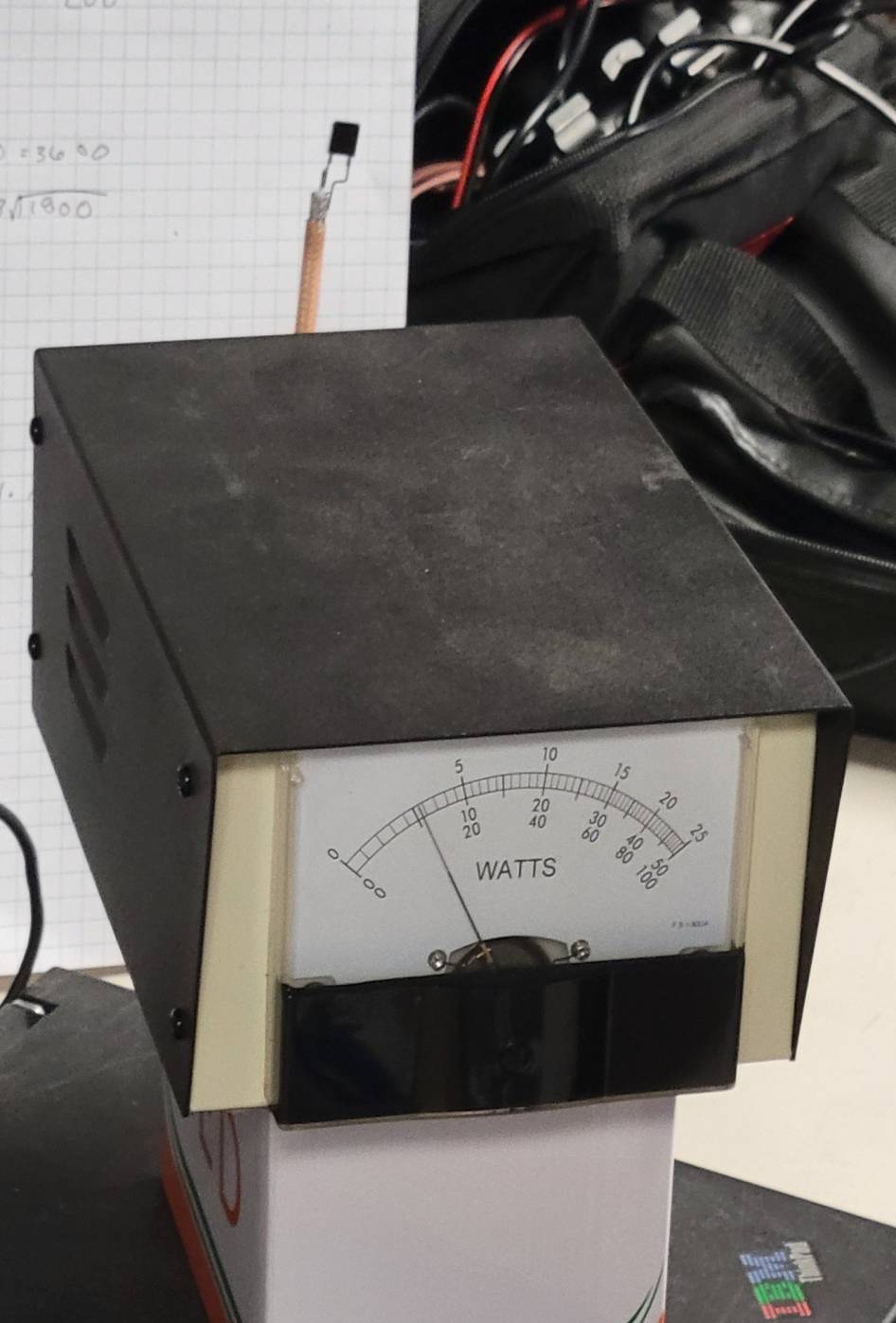 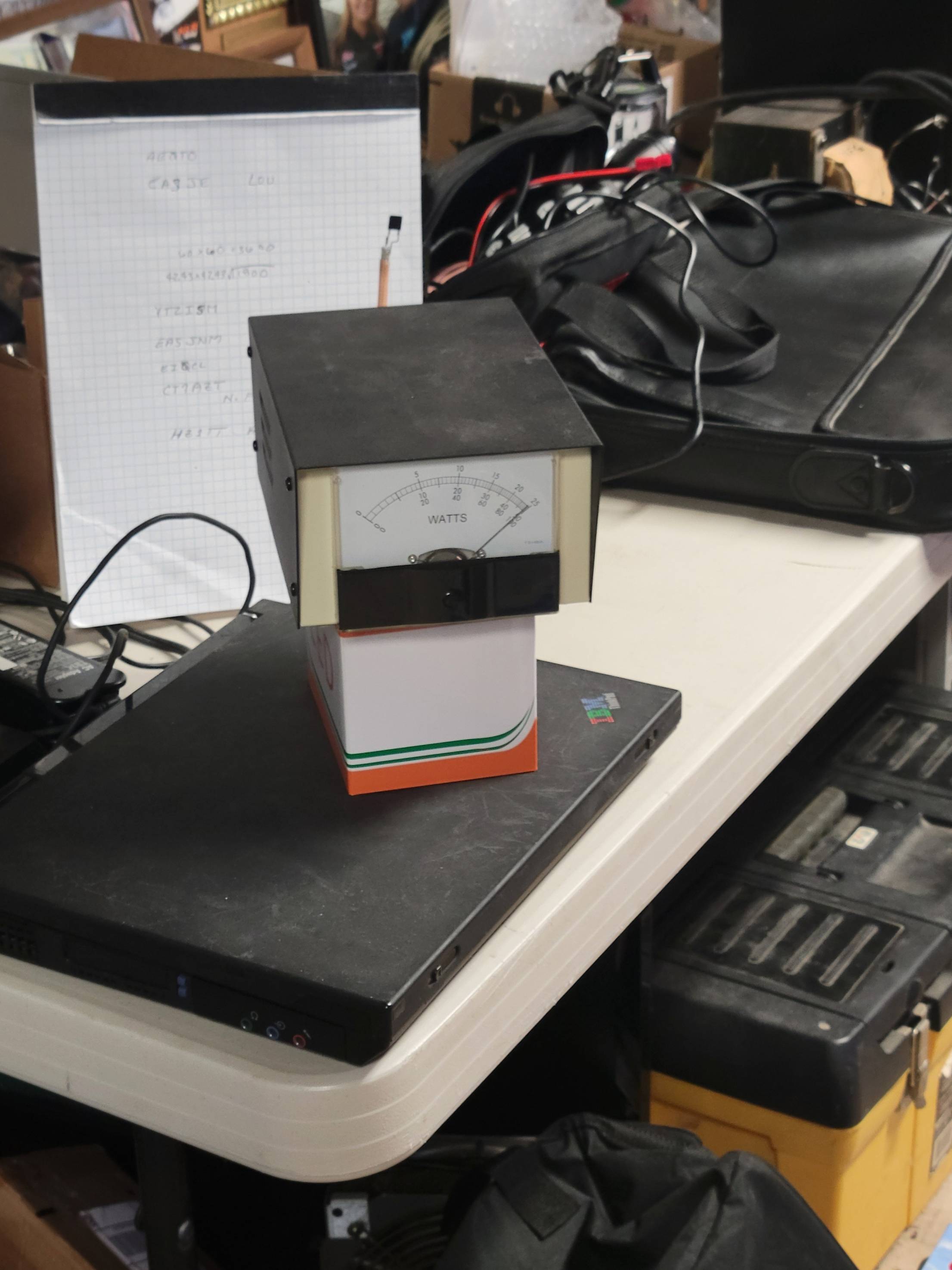 Let’s Try This Again!
Clear night…dry…dew point about 40 degrees
Better RX Sensitivity
More TX Power!
Wait for the sun to start to set.
Paul starts to transmit….
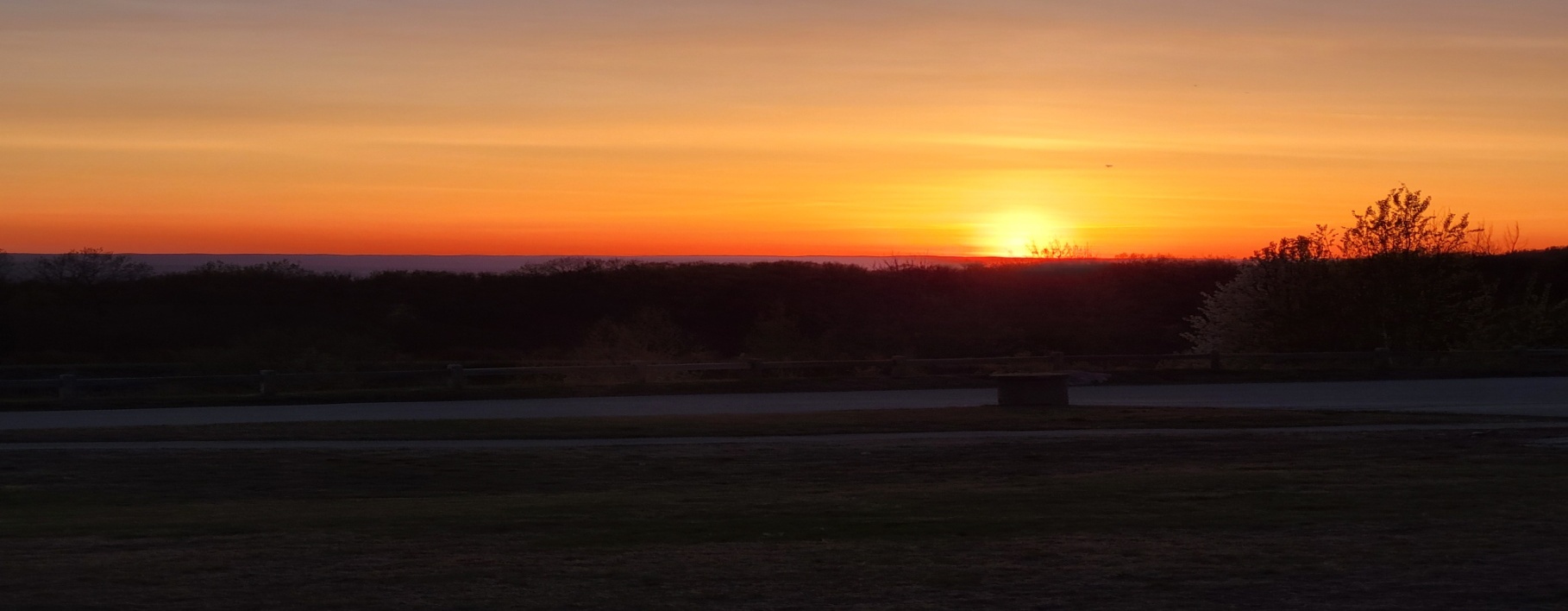 We Have Signal!
Time To Do A Little Peaking s/n ~20dB
Paul’s 140LED Array vs My 24LED Array
QSO Part 1
QSO Part 2
QSO Part 3
45 Min. After Sunset  s/n ~35dB
24 LED vs “The Afterburner”at 25 Miles / 40 kM
Thanks To….
Paul W1VLF for getting a bunch of us excited about playing with this stuff.
Rene VE2UG for his board design and other efforts with this
John K1OR for idea exchange and sounding board.
JLC PC Boards, Mouser, Amazon, and EBAY for ALL the required parts!
What’s Next???  Longer Path!
Questions????
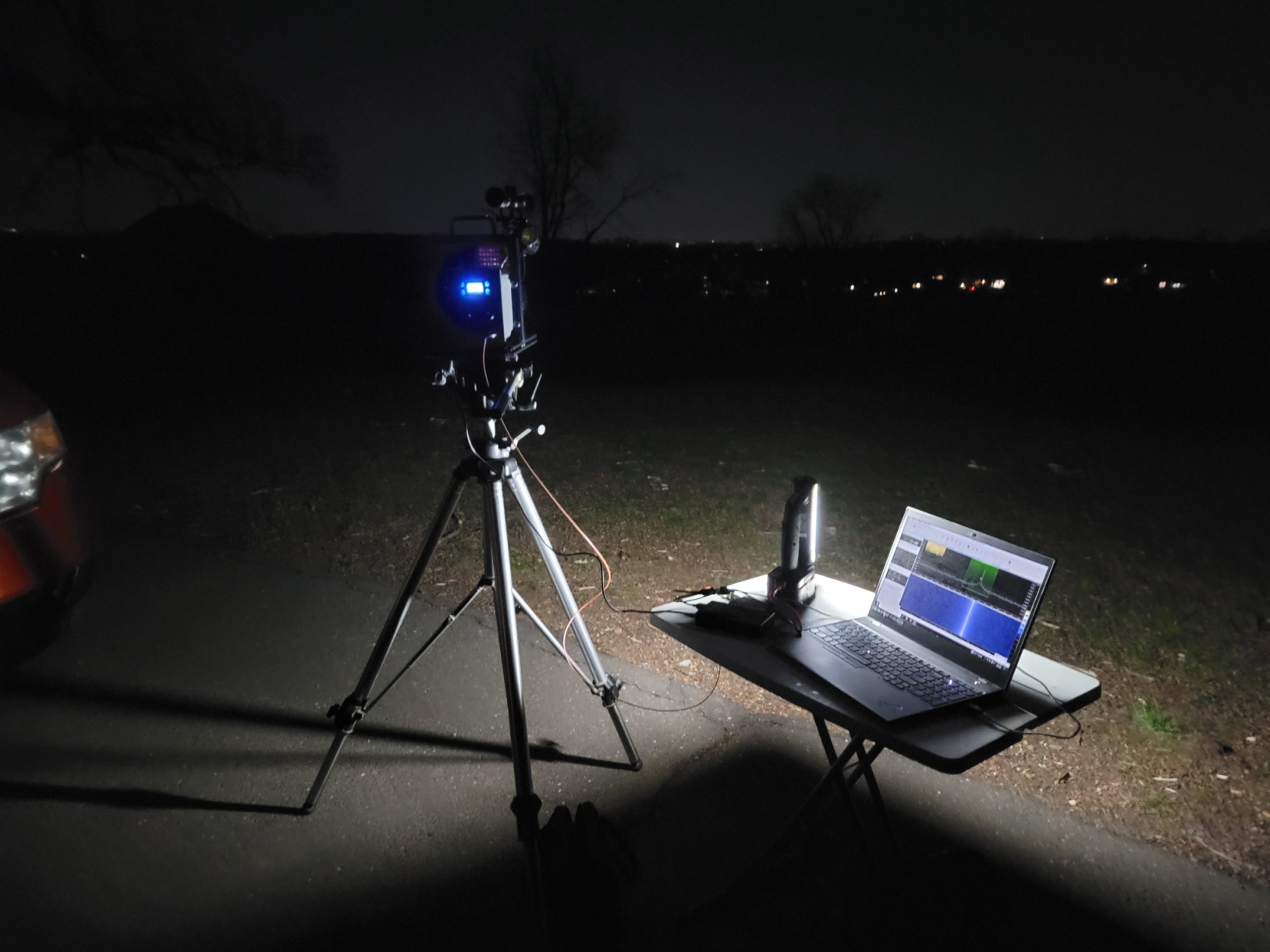